Hands-on with 
Gaming & Geek Culture
NJLA Pre-conference 2016
Presented by...
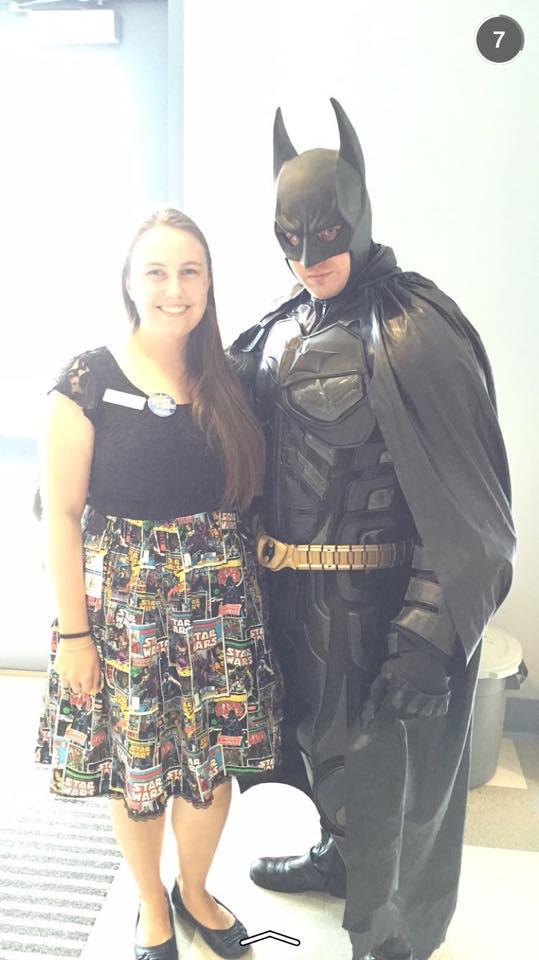 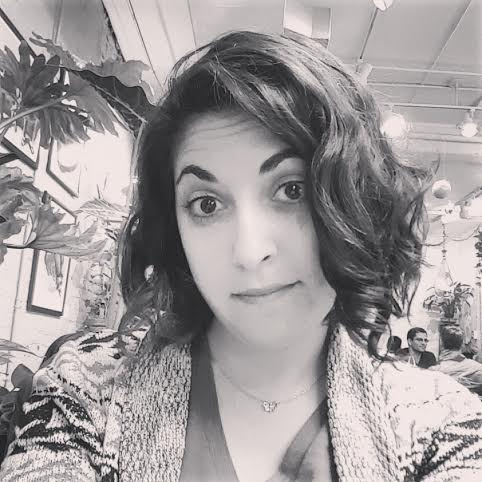 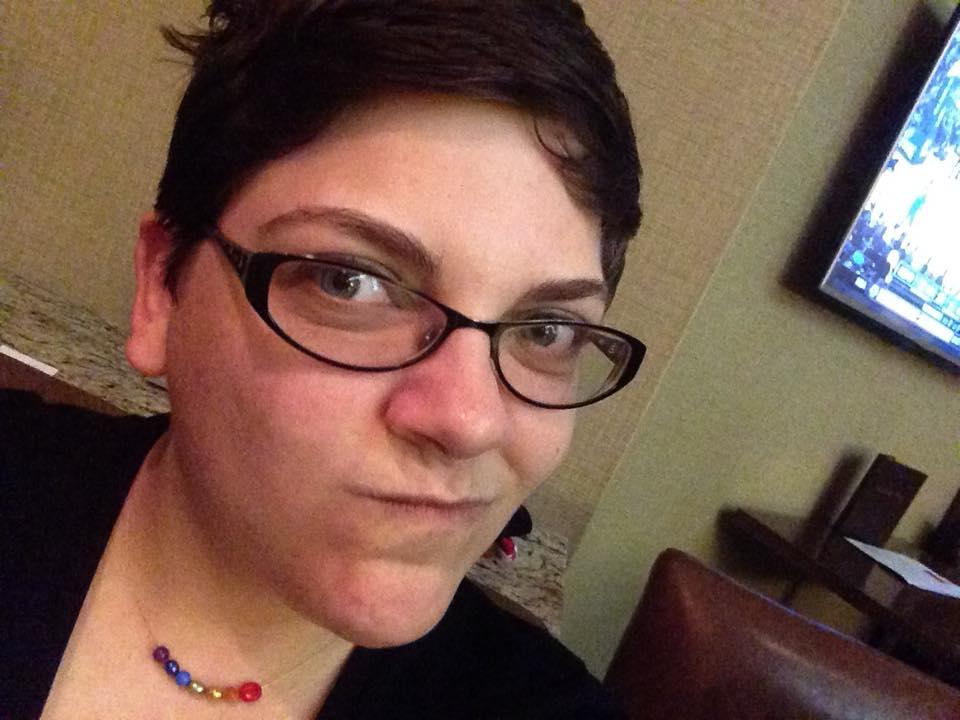 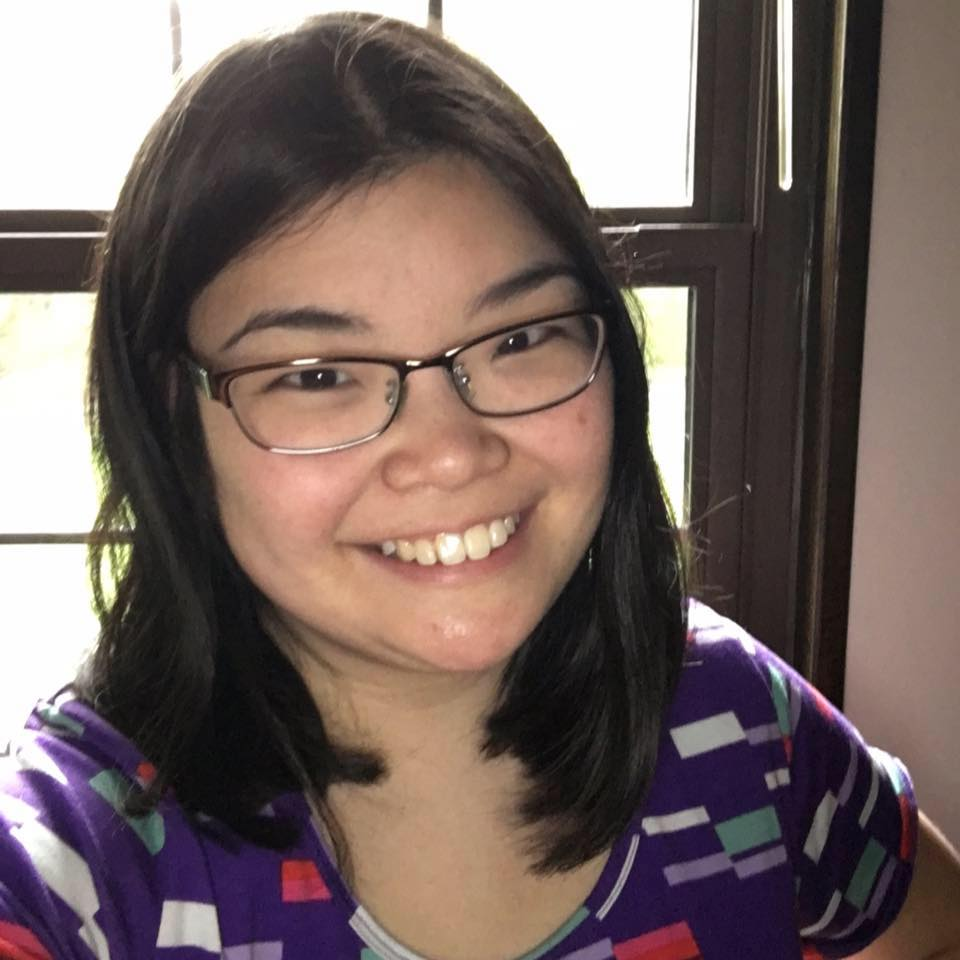 Alanna GravesTeen Services Librarian Cape May County Library
Twitter: @LannaLibrarian
Katie Bojanek
Young Adult Librarian
Warren Township Library
Jessica SchneiderTeen Services Librarian East Brunswick Public Library
Twitter: @jeschnei
Megan England
Young Adult Librarian Jefferson-Madison Regional Library (Crozet, VA)
Twitter: @geektasticlib
Benefits of Gaming
Gaming is often social
Requires strategic thinking
Promotes creativity through storytelling
Relieves stress
Improves spatial reasoning, navigation, and memory
...it’s fun!
Types of Gaming

Because there are lots of ways to get your geek on!
Video Games
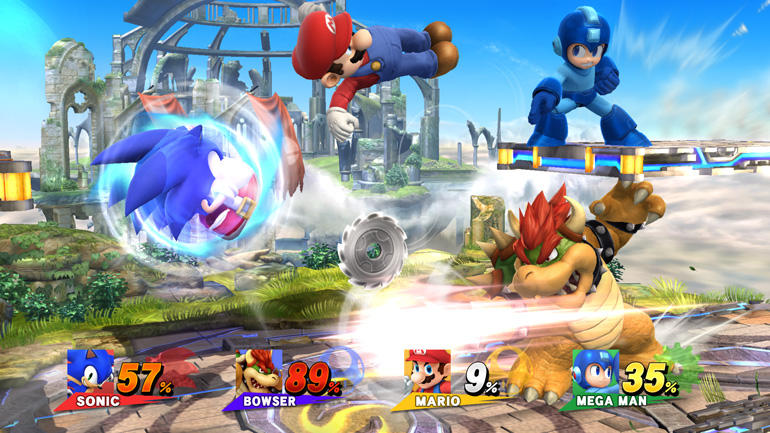 Console-based games
Wii U
Xbox One
Playstation 4
Computer-based games
Minecraft
Steam
MMORPGs (Massively Multiplayer 
Online Role-Playing Games)
MOBAs (Multiplayer Online Battle Arenas)
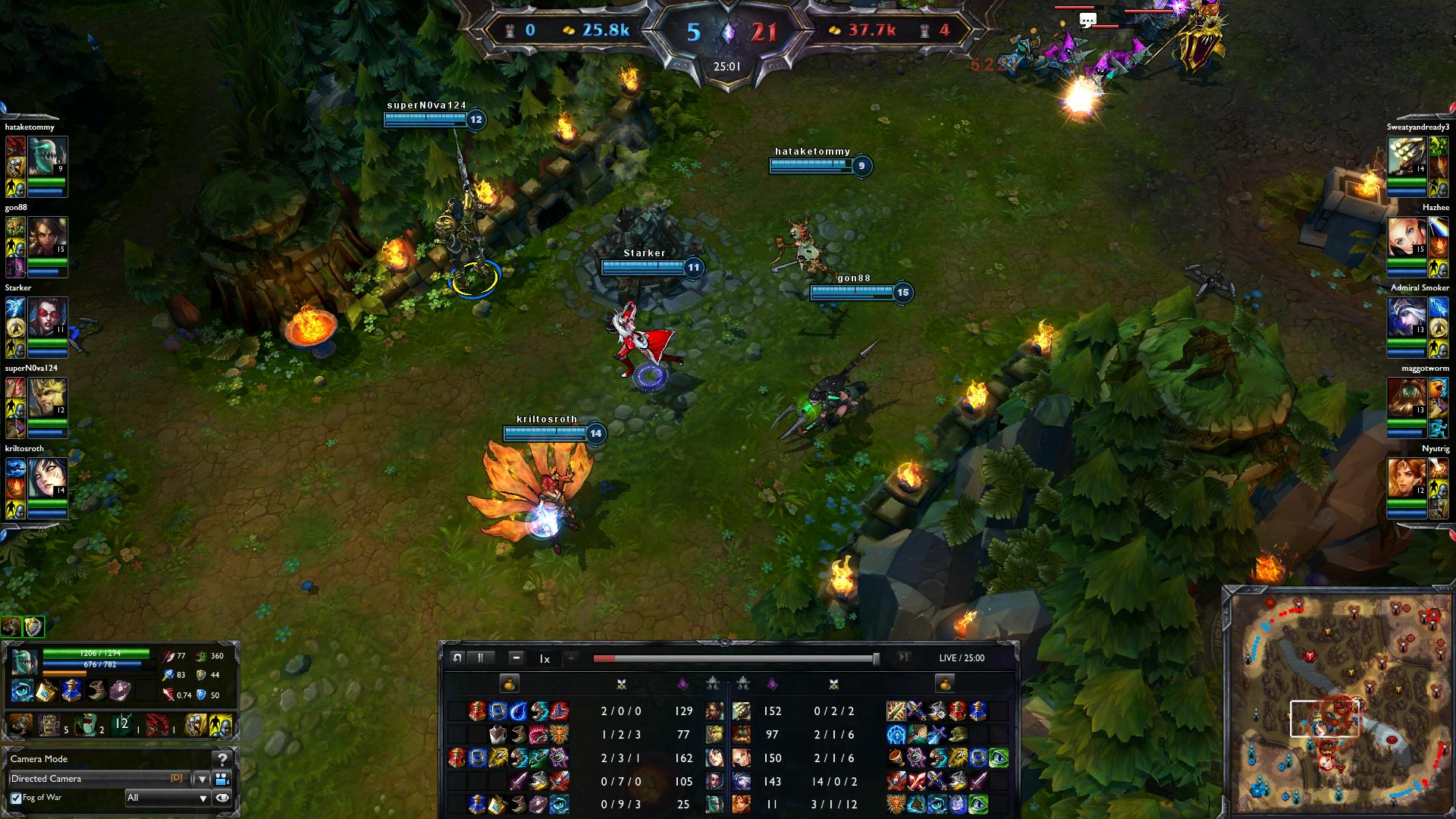 Board & Card Games
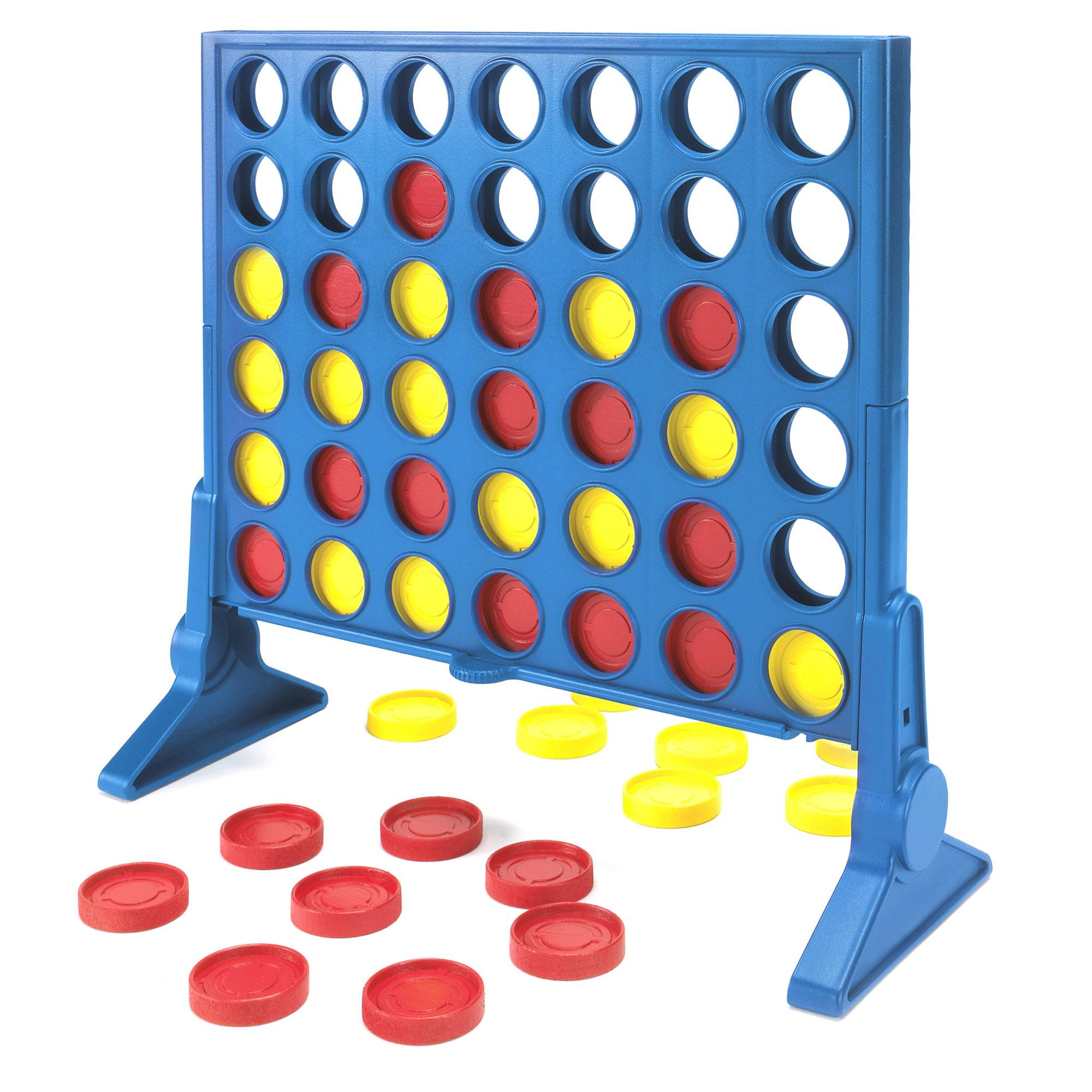 What we are NOT talking about:
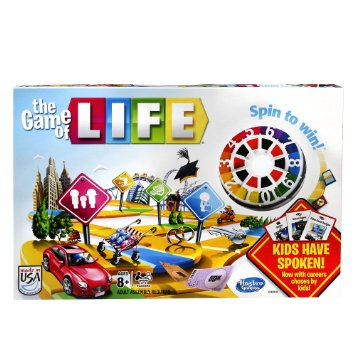 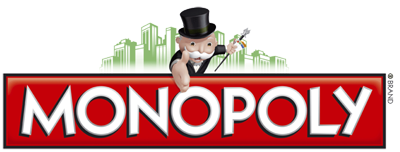 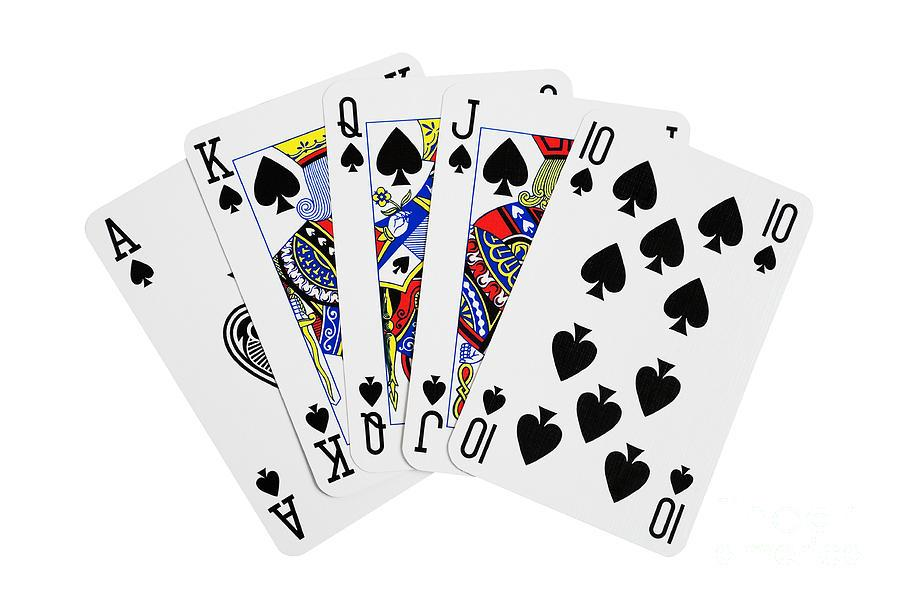 Board & Card Games
What we ARE talking about:
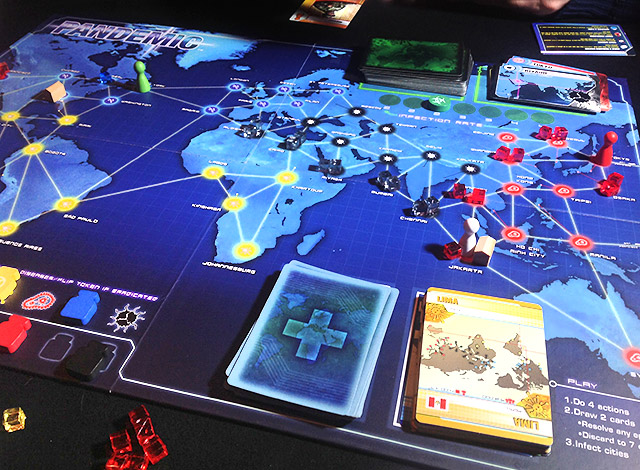 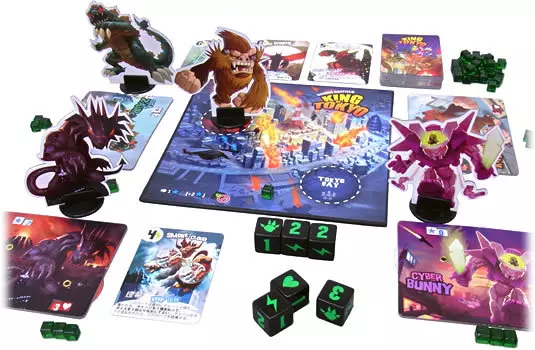 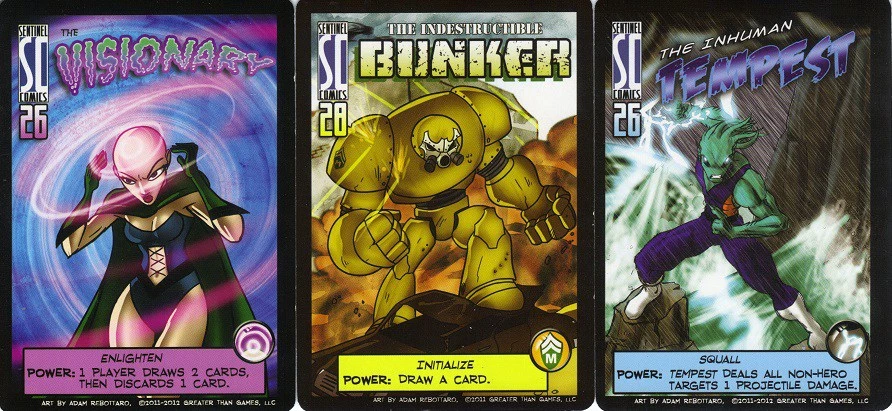 Tabletop RPGs
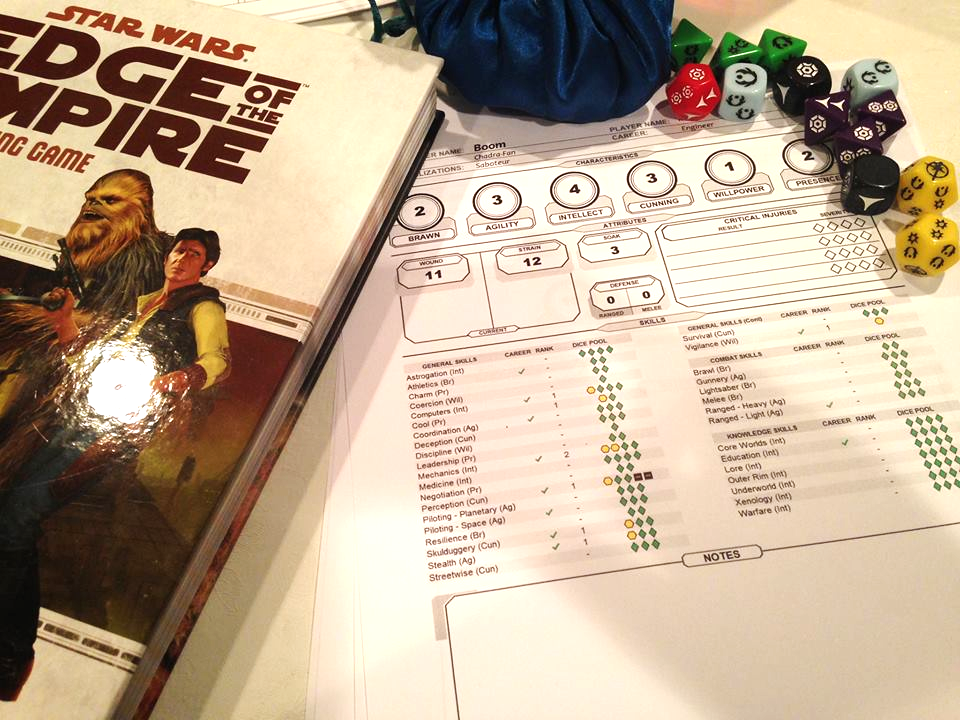 Dungeons & Dragons and 
similar games

Theater of the mind
Storytelling
Also called ‘pen and 
paper’ games
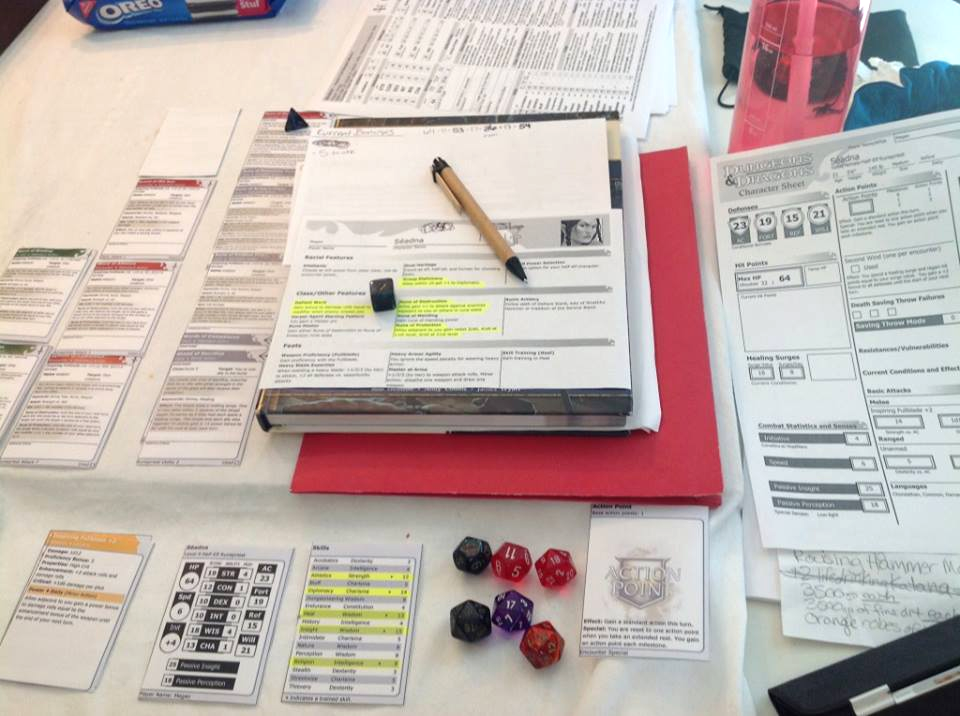 Live-Action Roleplaying (LARPing)
-Uses pencil and paper role play mechanics
-Uses acting and improv to create story
-Sometimes involves intricate costumes
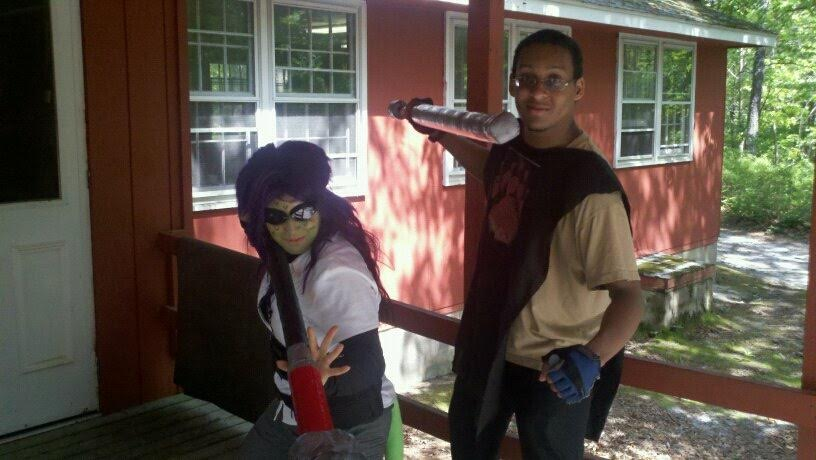 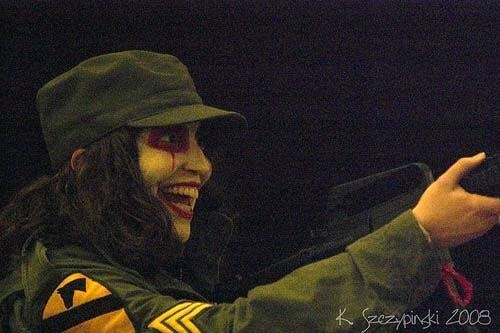 Less Feasible Gaming Styles
Miniature war gaming
Collectible card games

For these types of gaming, you can provide the space, but they involve players spending lots of their own money to collect cards or pieces that make their decks or armies stronger. Purchasing for a library may be cost-prohibitive, and there are many barriers to entry for new players.
Gamer Lingo
so you can at least know what everyone’s talking about!
Gamer Terms
Triple-AAA: A universally well-rated game with lots of money and studio support behind it. A major release. 
Guild/Clan: An organized group of players who often tackle a game’s content together. 
Camping: Hanging out in one place to repeatedly kill people. Rude. (Frequently: Camping a spawn point, the location where players come back to life after dying.)
Tanking, Healing, DPS: The trinity of core game character roles. Tanks absorb damage and protect other players, healers heal, and DPS characters do damage. (Damage Per Second)
Gamer Terms, cont.
Spamming: Using the same move over and over again. Also, someone in a shooter who leaves their finger on the trigger the entire time. Annoying.
Lag: When players experience a delay between executing an action and the result happening in-game. In online gaming, caused by poor internet connection.
Nerf: When the developers of a game decide a charcter or feature is too powerful, they tweak it to bring it into balance with the rest of the game.
Gamer Terms: Acronymns
FPS: First-Person Shooter
RTS: Real-Time Strategy
RPG: Roleplaying Game. A core feature of the game is customizing and controlling a character of your own creation. Your decisions often affect the game’s outcome.
DLC: Downloadable Content. Ranges from extra fluff to must-have content.
Gamer Terms: Acronymns
XP: Experience points. Used to improve a character’s power level or attributes. 
HP: Hit Points. How much life you have. When you run out of HP, you die. 
PvP: Player vs. Player
PvE: Player vs. Environment
NPC: Non-Player Character
Programming When You Don’t Got Gamer Game
Gaming Tournaments
(get the teens to run ‘em!)
League of Legends
World-wide popularity
Pitch this as “teen professional development” and “college resume builder”
University esports team scholarships
http://promo.na.leagueoflegends.com/en/nacc-2015/
Robert Morris University: http://www.rmueagles.com/sport/0/147.php
As of March, 7 schools are now offering LoL scholarships
Career player salaries vary but the game is treated in many places like a professional sports  career.
Shoutcasting = Sportscasting
[Speaker Notes: free-to-play multiplayer online battle arena, real-time strategy video game developed and published by Riot Games
As of January 2014, over 67 million people played League of Legends per month, 27 million per day, and over 7.5 million concurrently during peak hours.
The 2014 and 2015 tournaments each gave out one of the largest prize pools in eSports history, at 2.3 million dollars.
On July 11, 2013, Riot manager Nick Allen announced that the United States Citizenship and Immigration Services now recognizes League of Legends pro-players as professional athletes and the P visa application process is now simplified for them.
http://www.polygon.com/2016/3/30/11330776/league-of-legends-university-california-irvine-esports-scholarship-riot]
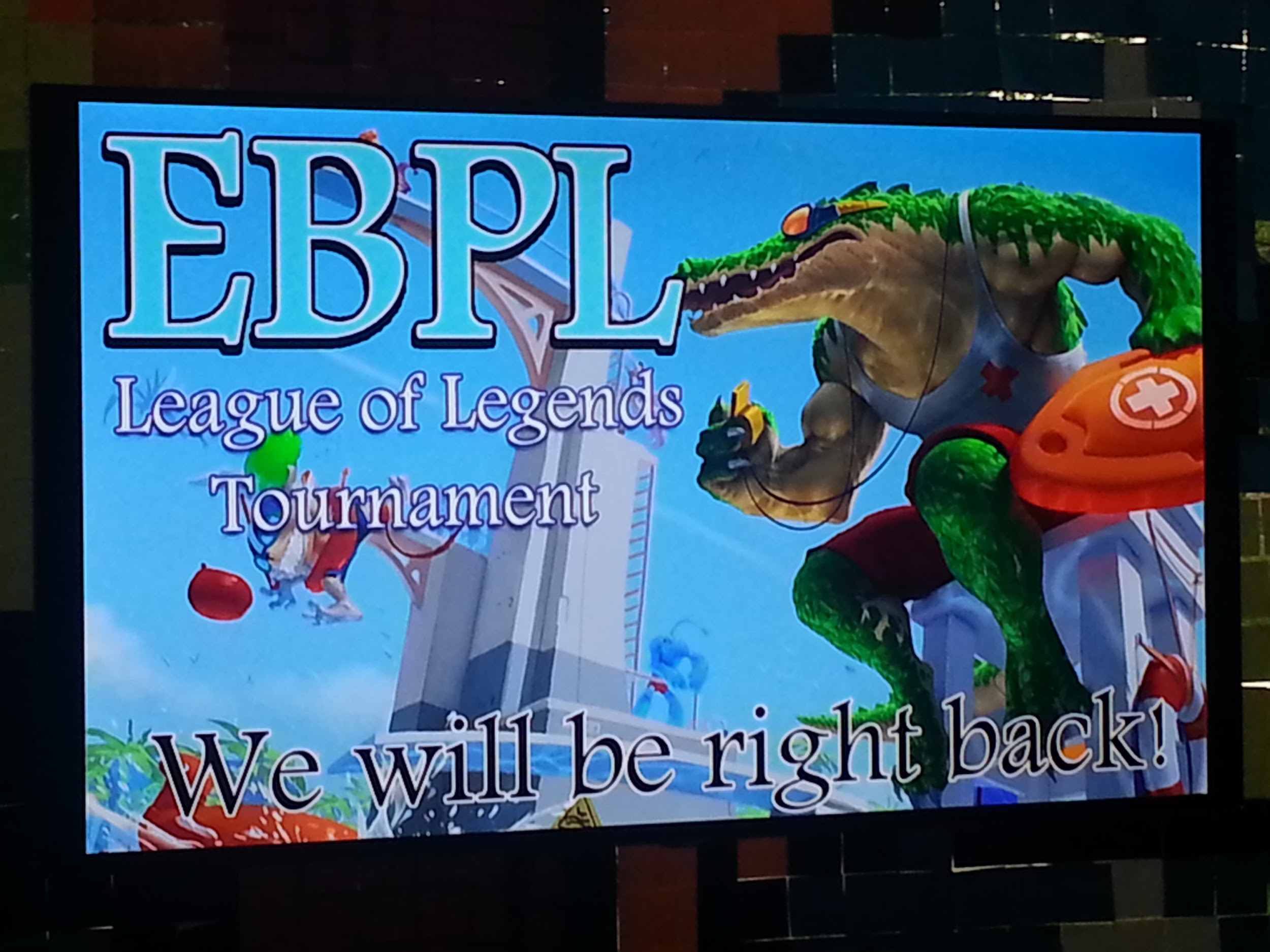 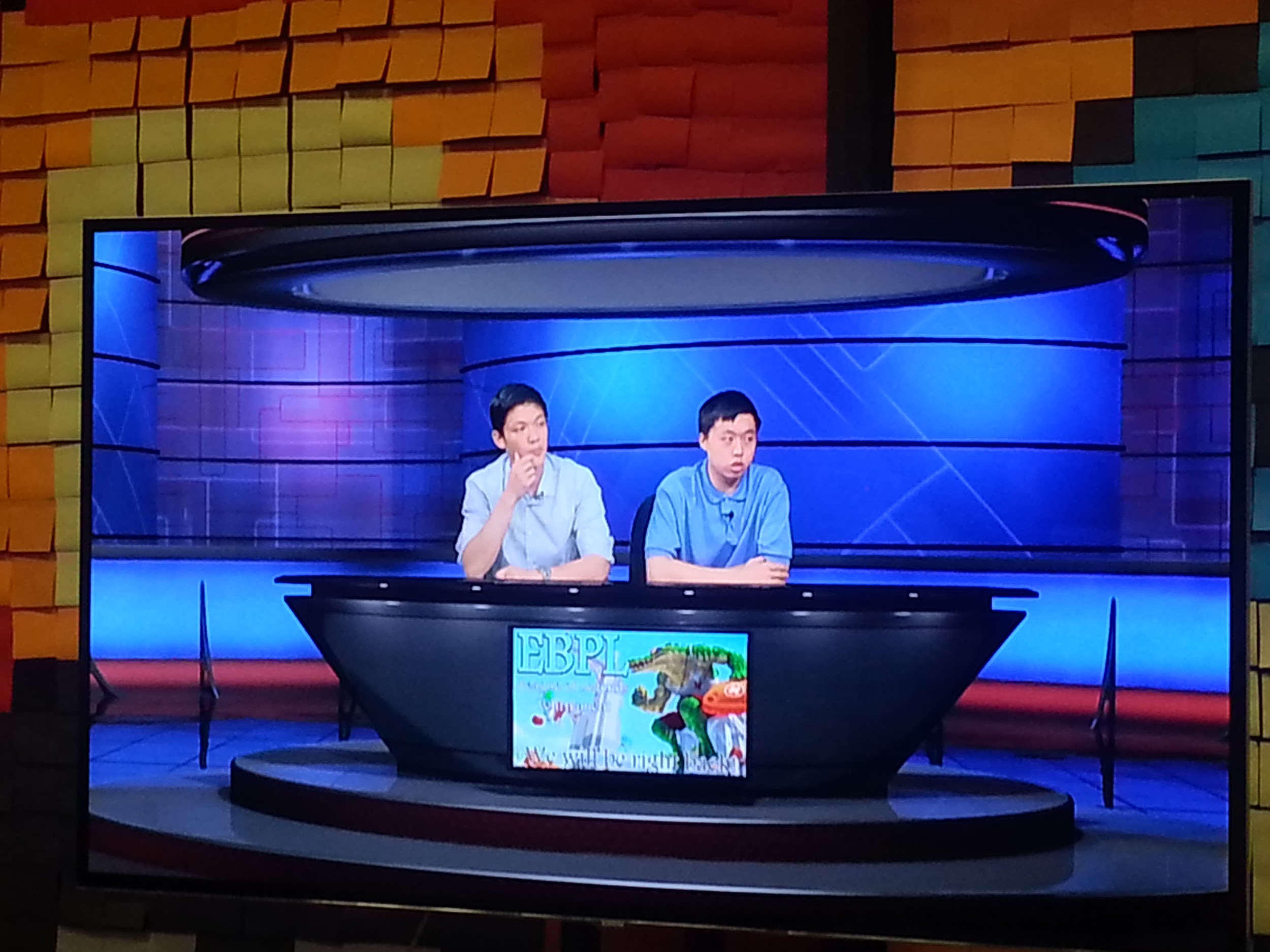 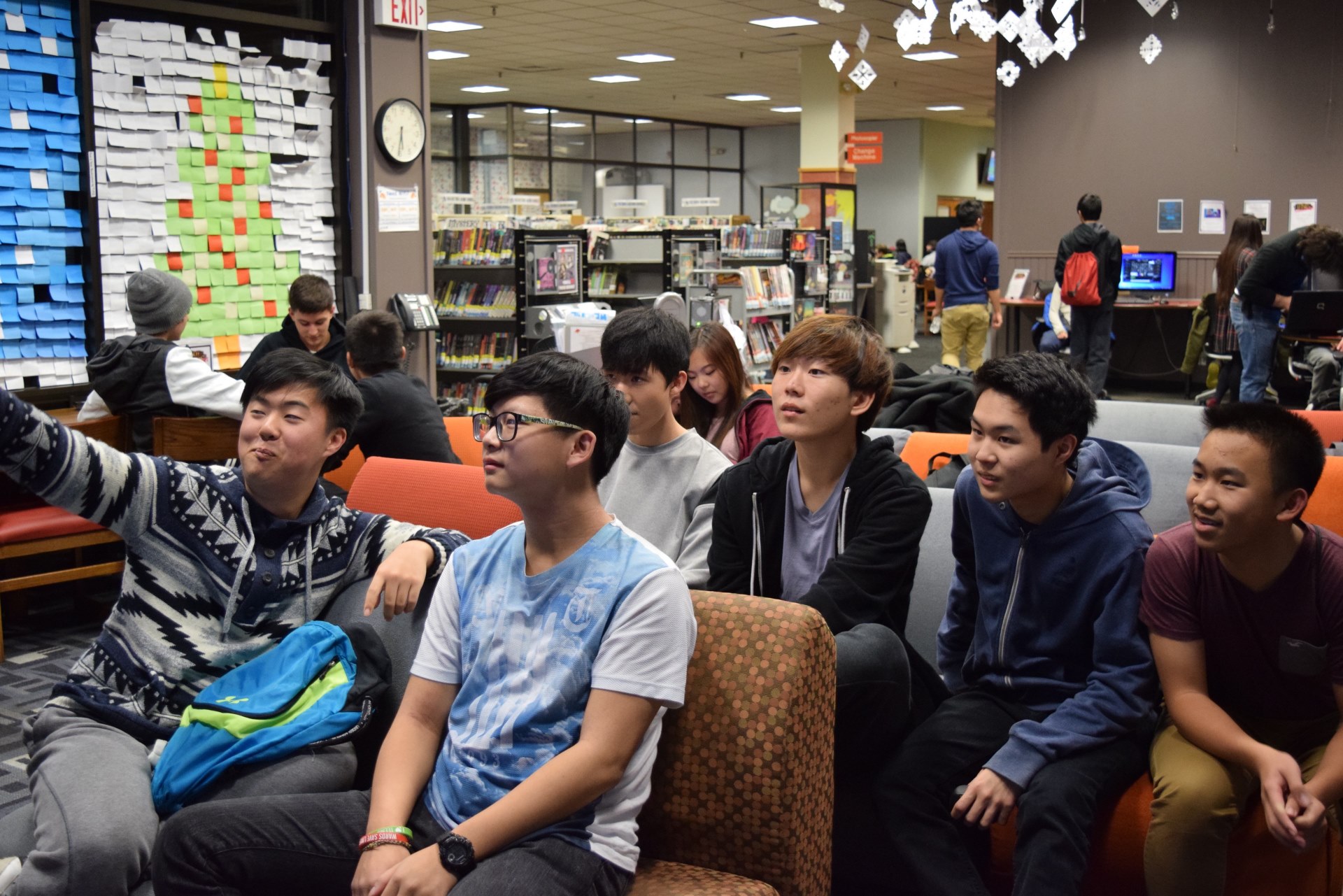 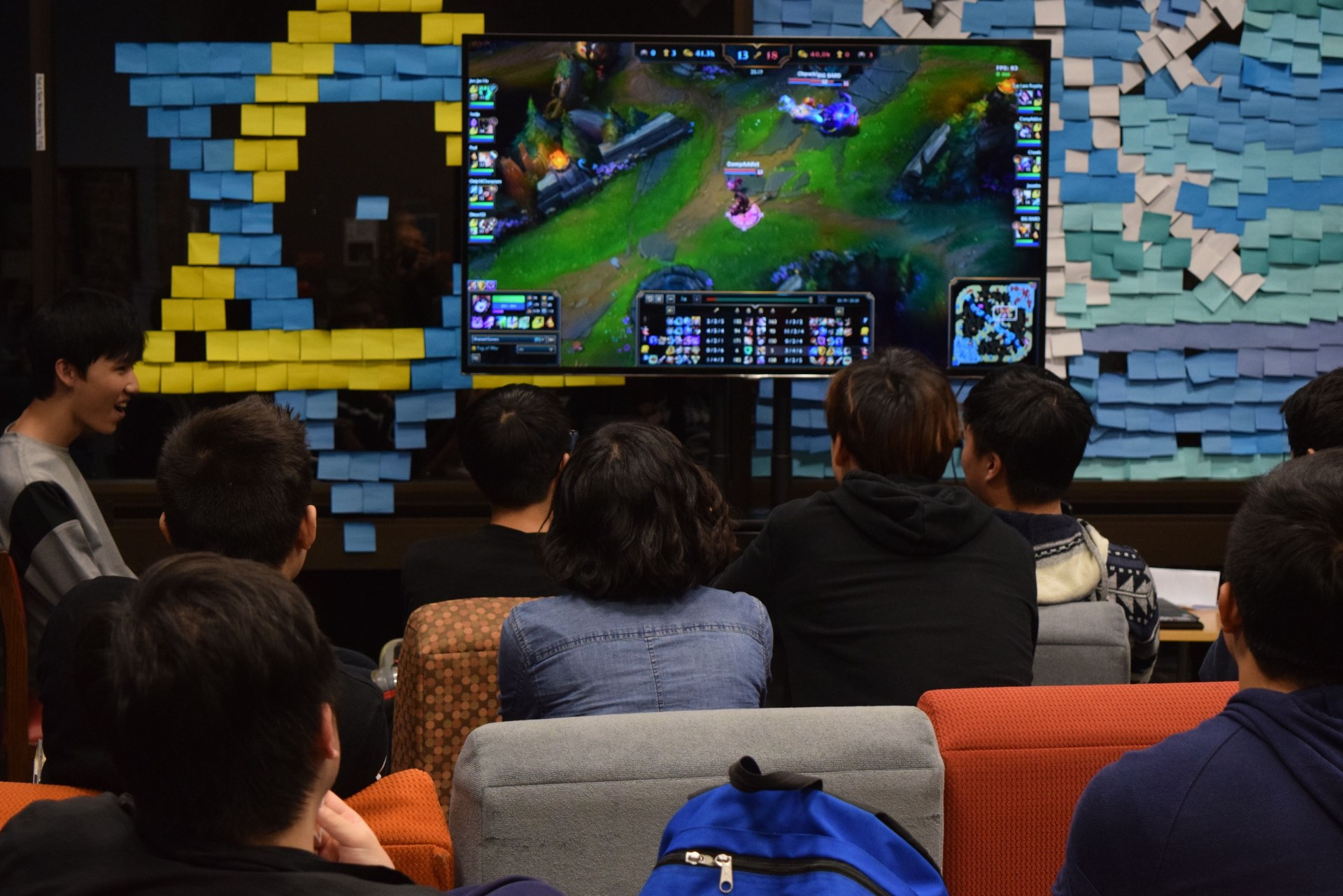 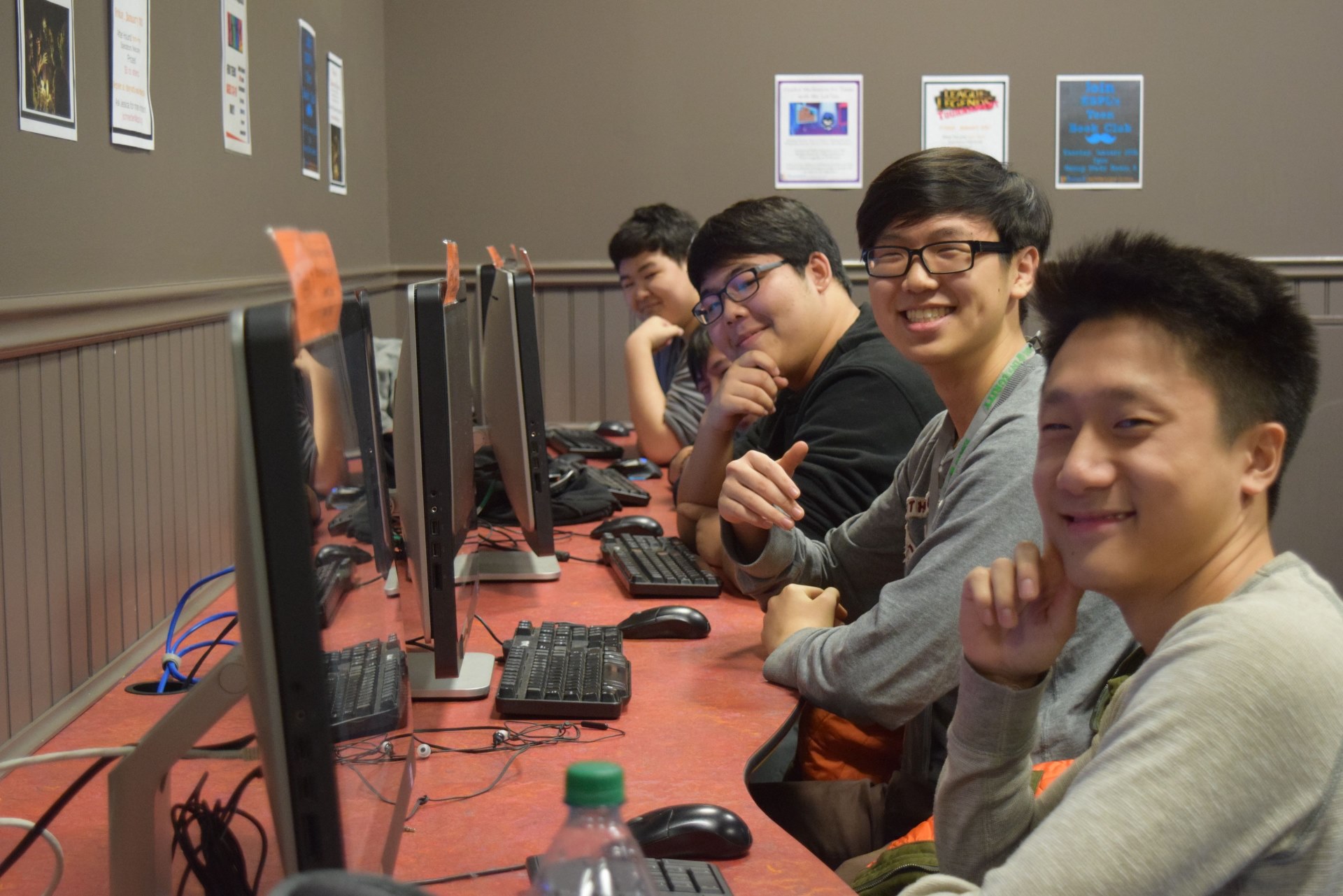 Gaming Partnerships
Places to partner with:
Riot - creator of League of Legends and other games
Hosts many tournaments
Gives us Riot points to give away to winners
Local gaming/comic book stores
Ward eSports: http://www.wardesports.com/
				http://blog.wardesports.com/
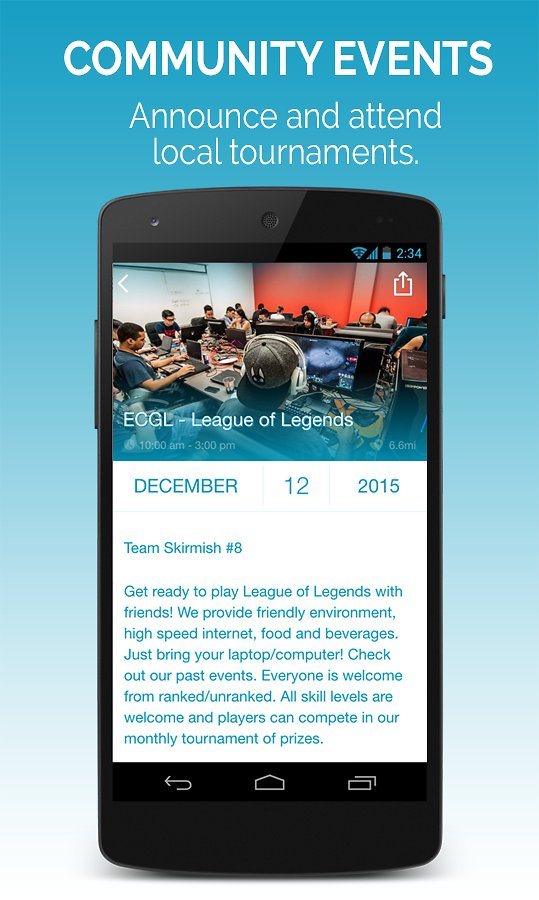 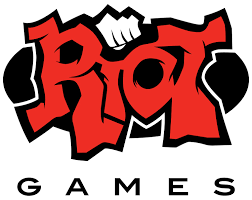 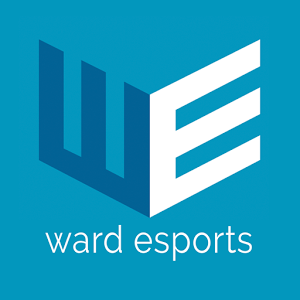 Game Themed Parties!
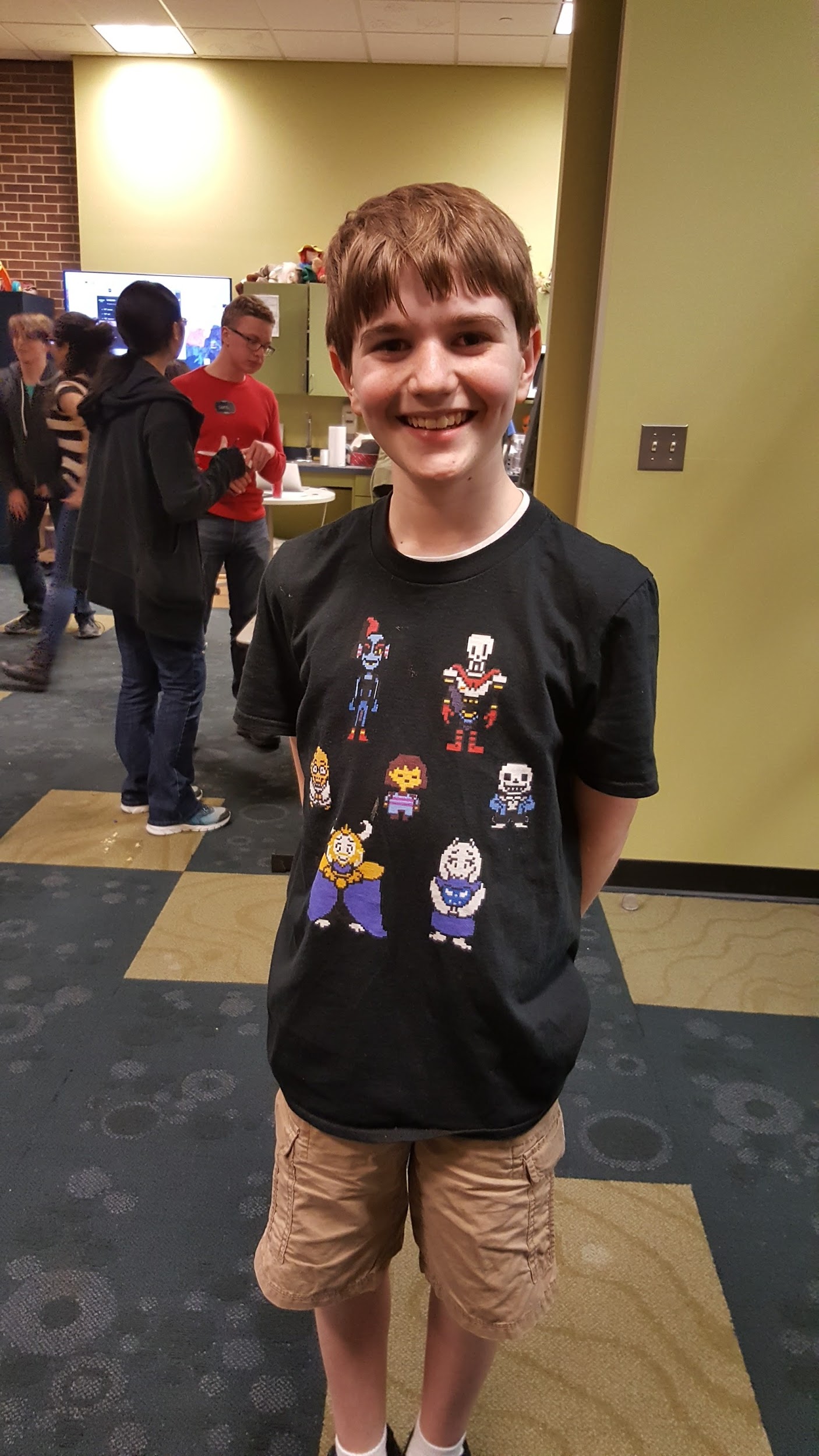 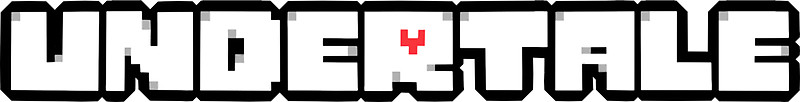 In this RPG, you control a human who falls underground into the world of monsters. Now you must find your way out... or stay trapped forever.
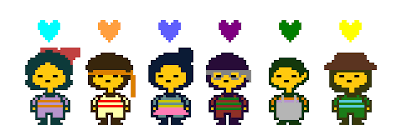 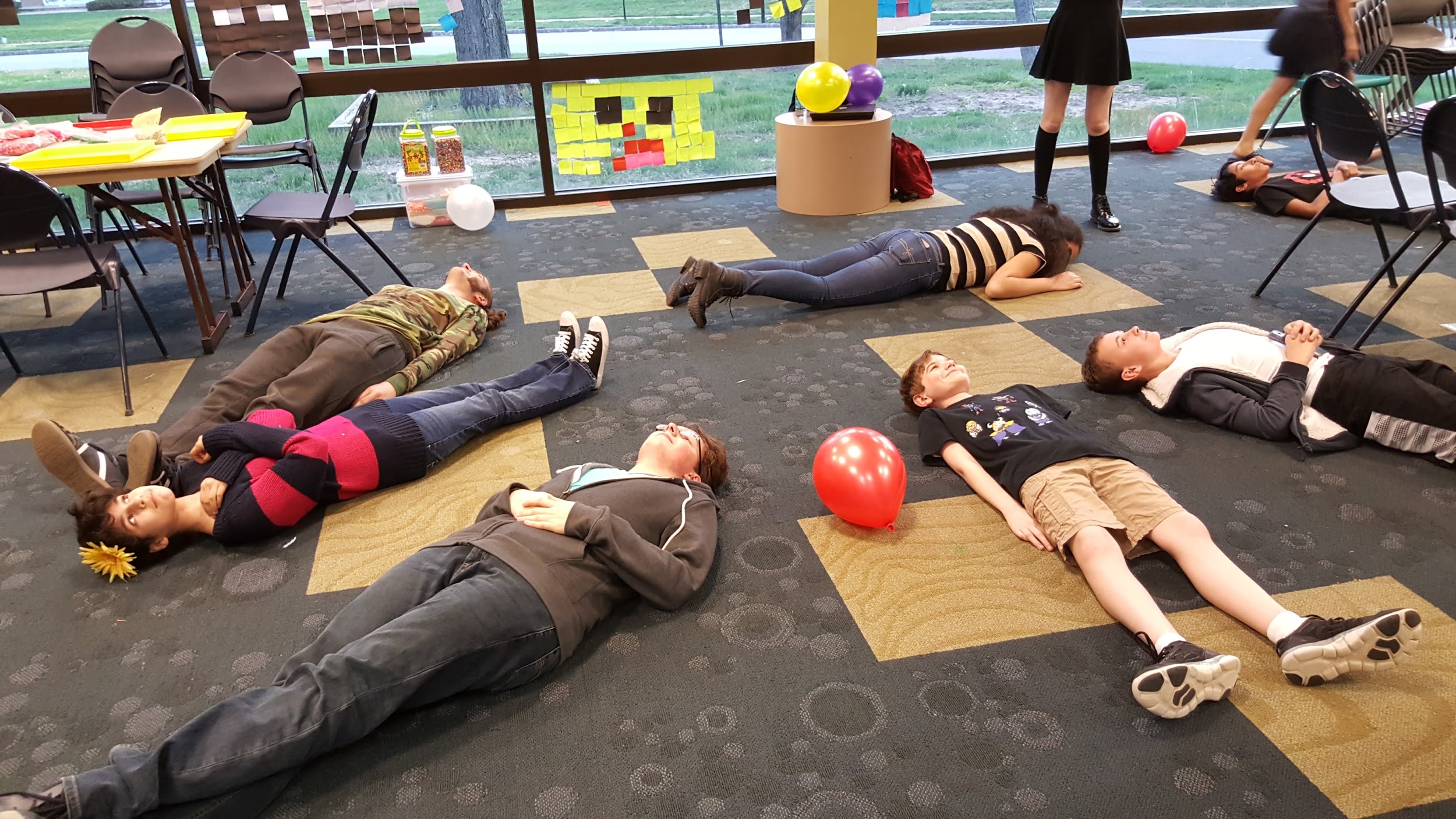 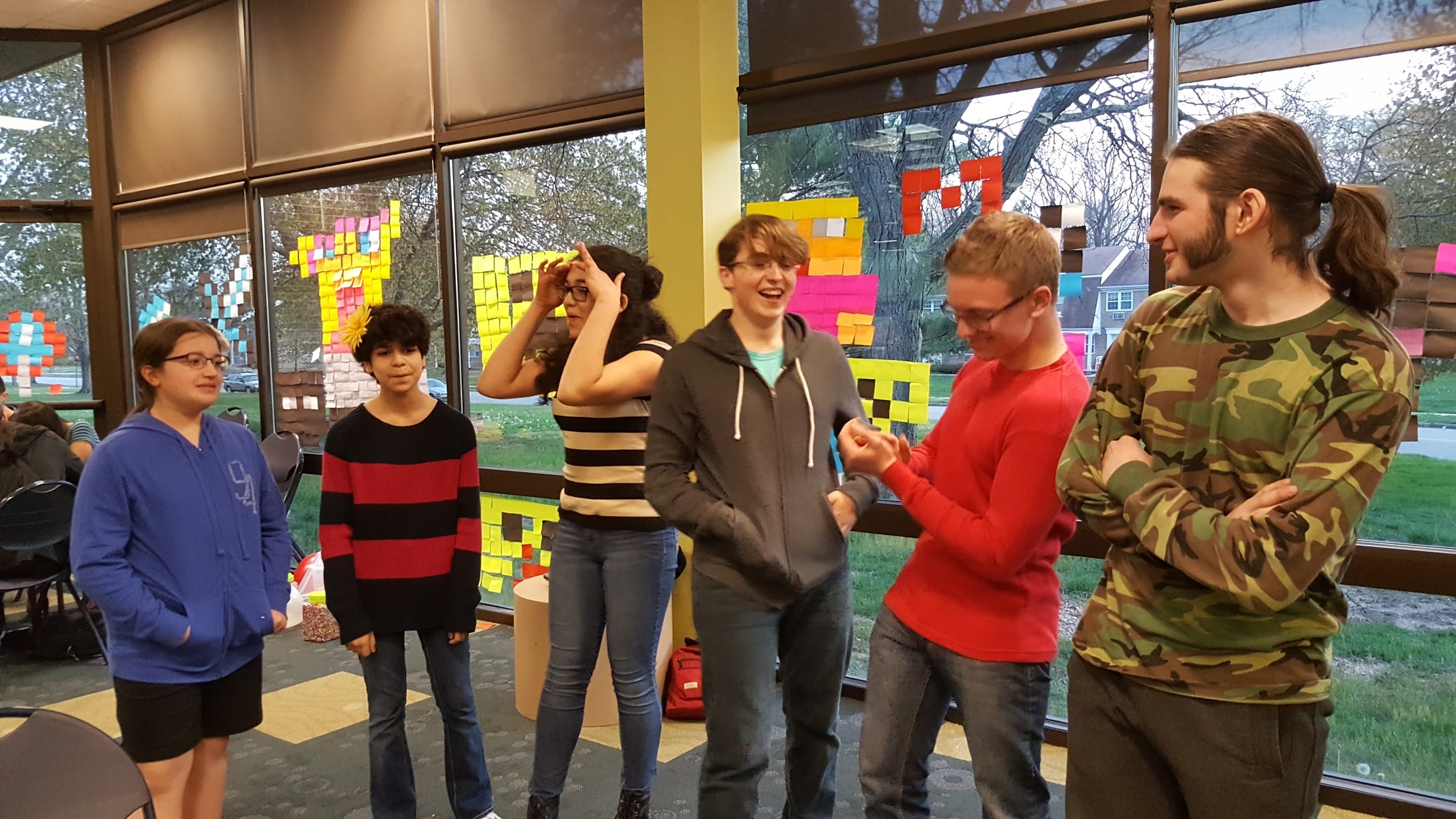 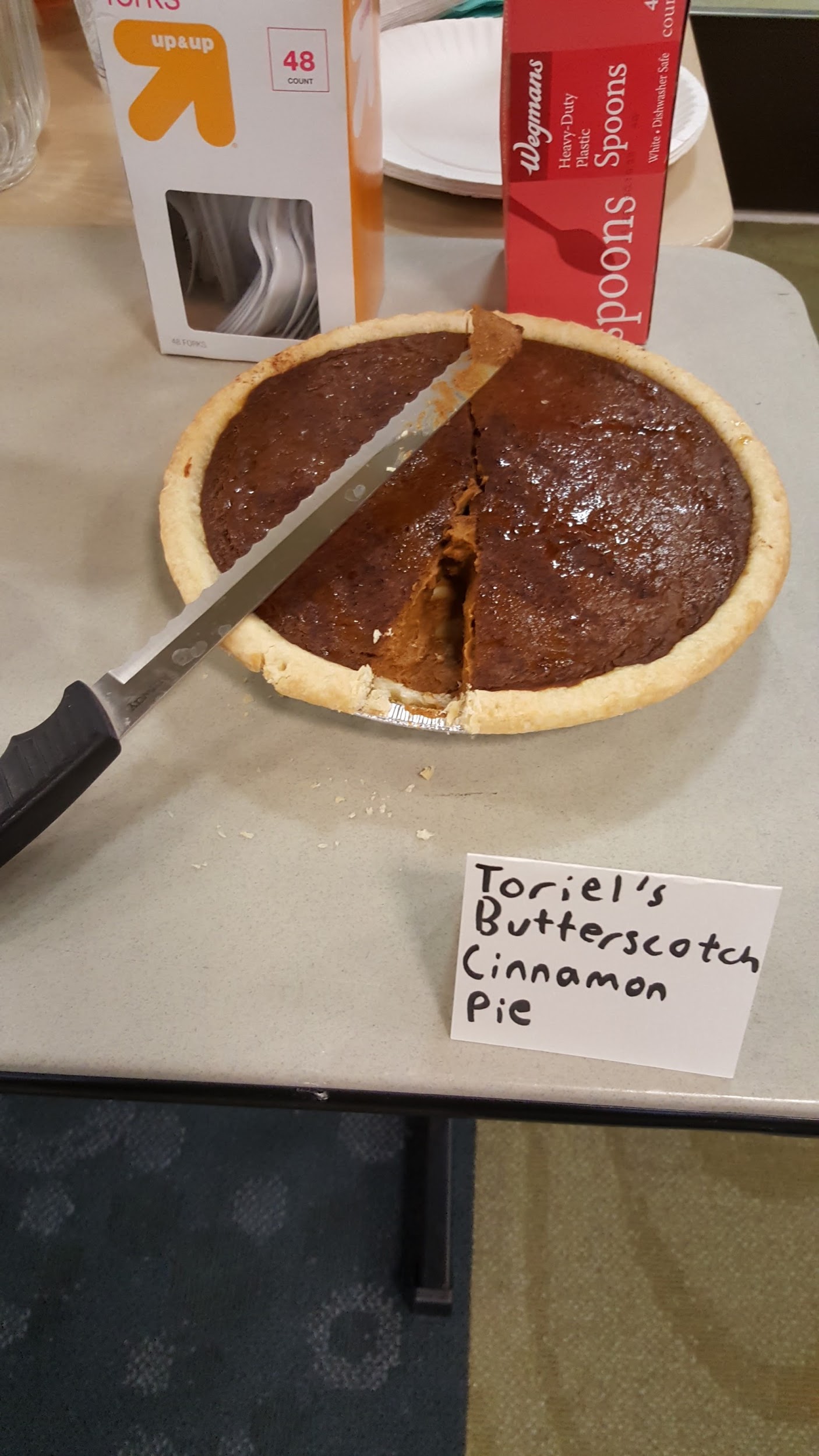 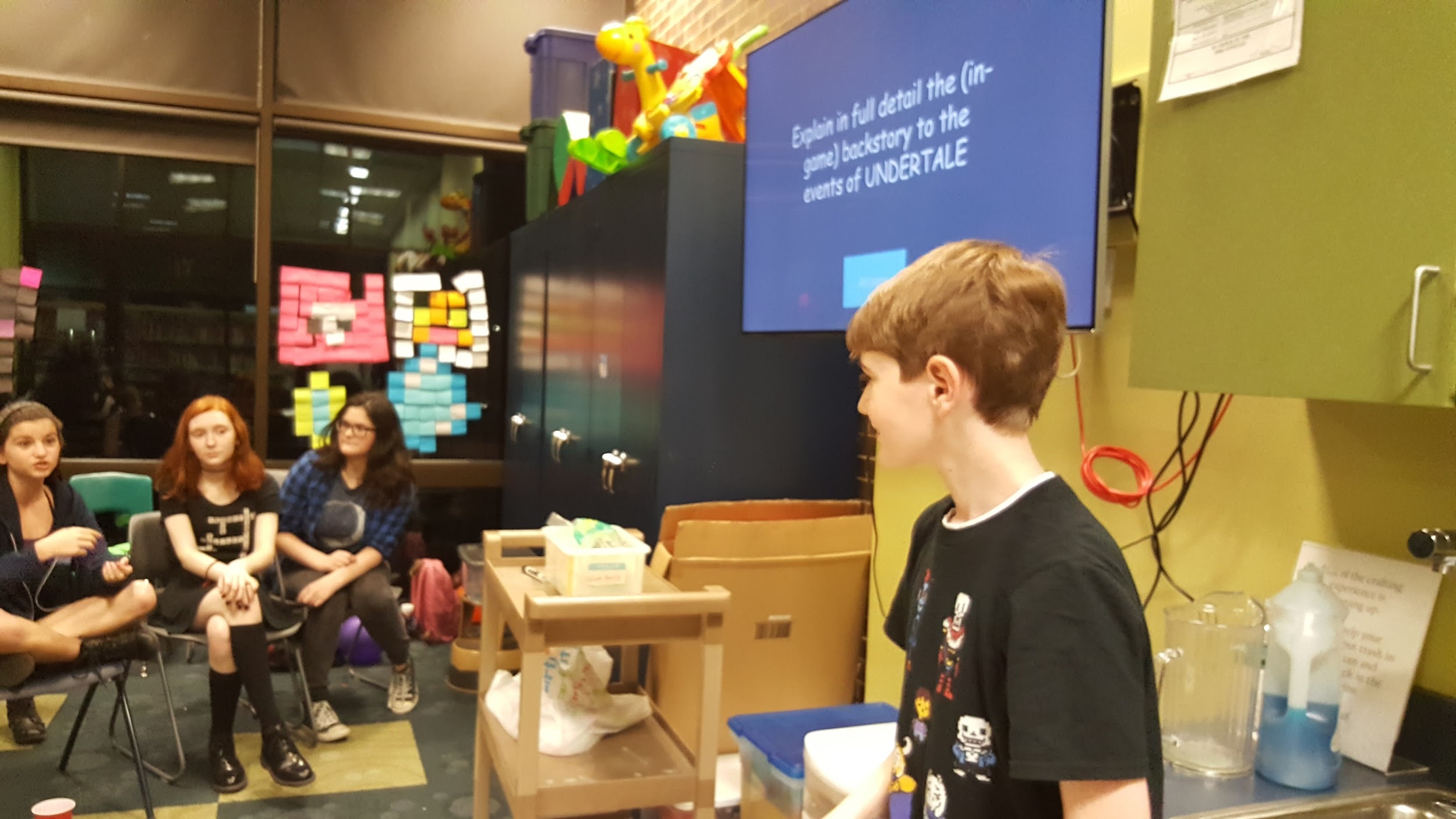 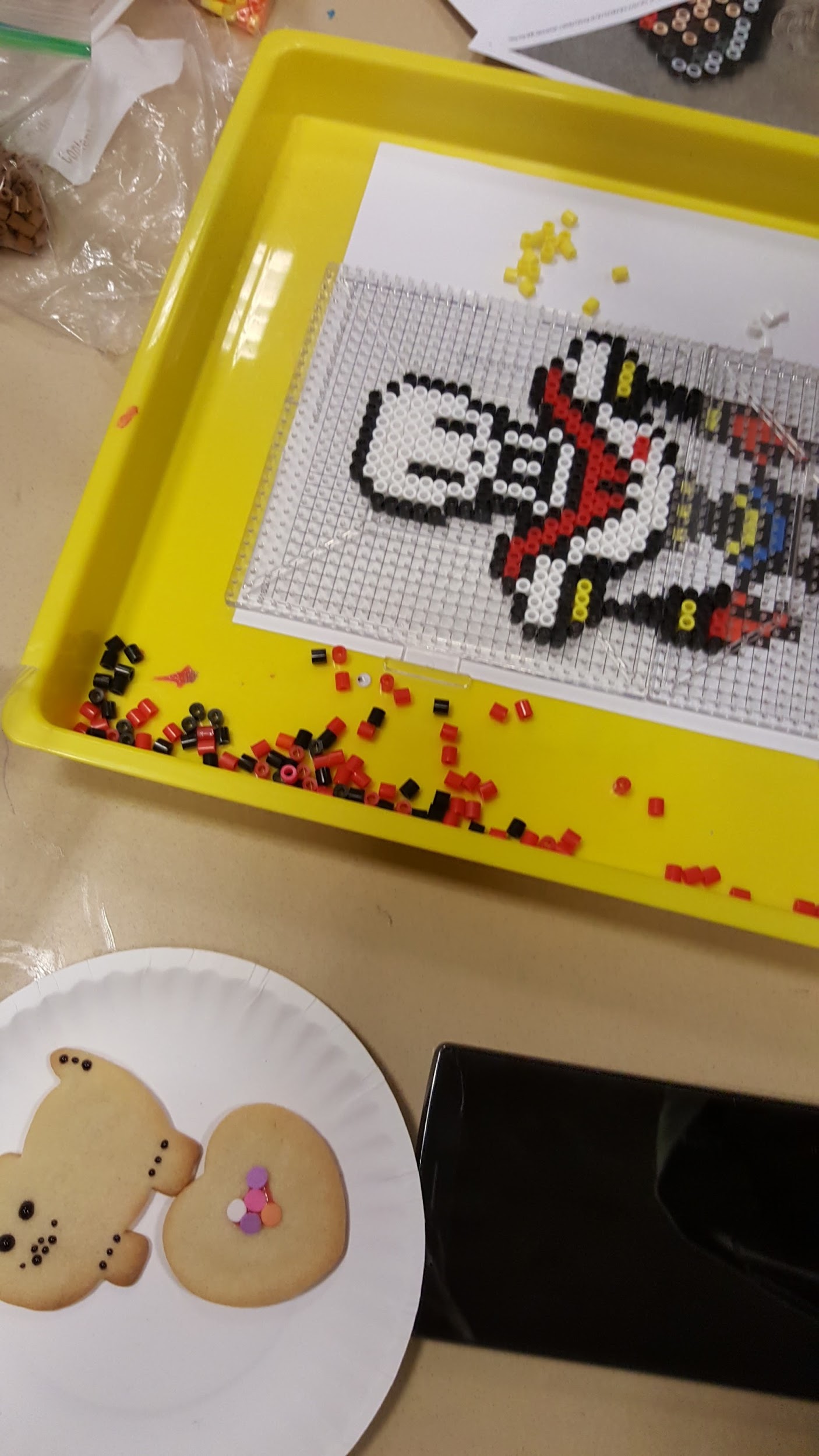 [Speaker Notes: Undertale trivia (jeopardy style)
Undertale themed snacks (butterscotch cinnamon pie, spider cider, doughnuts, spaghetti and more!
Pun contest
Cookie decorating]
Minecraft
The Basics of Playing at the library

Minecraft Memberships: $25 FOR LIFE
Minecraft app for iPad: around $7
Minecraft passes taped by each computer with the username.  Staff provide the password when asked so kids don’t use it to play at home. (username and password really long and complicated)
Previous libraries: 
Minecraft servers & Minecraft Time*
http://www.fcminecraft.org/
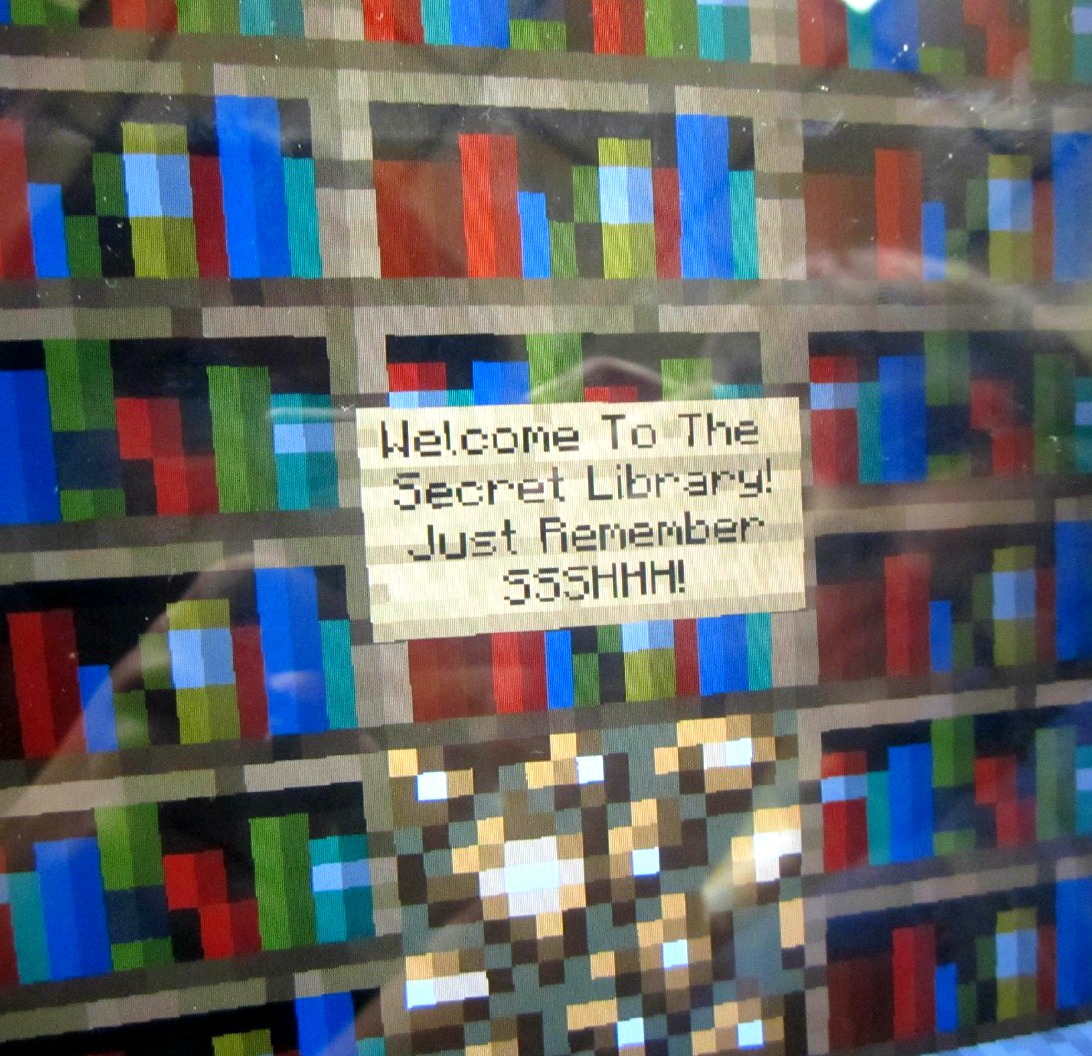 [Speaker Notes: Gauquier, E., Schneider, J. Minecraft programs in the library, YALS, Winter 2013, Vol.11, Issue 2]
Minecraft Parties 
@ The East Brunswick Public Library
Minecraft parties come in two parts:

Part 1:
	Taking turns playing Minecraft on the computers and iPads.
15 minute shifts.
Free play.  Multiplayer or single, whatever mode they wish.
No formal challenges at EBPL because there are just too many attendees!
Teen volunteers in charge of logging kids onto computers and making sure the shifts change over.
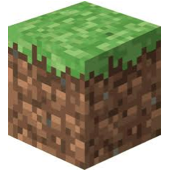 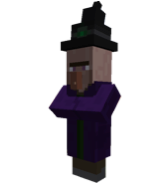 Minecraft Parties @ EBPL Part 2 - Getting Crafty
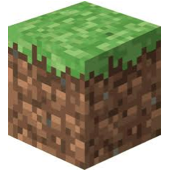 Minecraft-y Activities

LOTS of ideas on Pinterest
EBPL currently runs:
Minecraft Bingo
Go! Minecraft
Minecraft Memory
Minecraft themed Lego build
Minecraft Scavenger Hunt
Minecraft themed Post-it Note designs
Minecraft cooking
Minecraft origami/papercrafts
Minecraft themed perler bead art
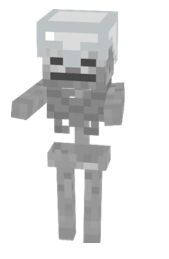 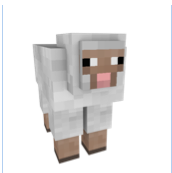 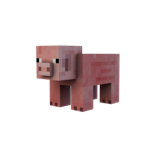 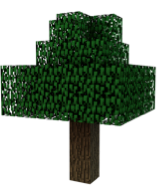 [Speaker Notes: Minecraft Scavenger Hunt
1.     Find a book that mentions one of the minerals that you mine for in Minecraft.
 
2.     Yikes - Zombies! Witches! Ghasts! All manner of scary things!! Find where we keep the horror books in the kids section and answer what color sticker they have on them.]
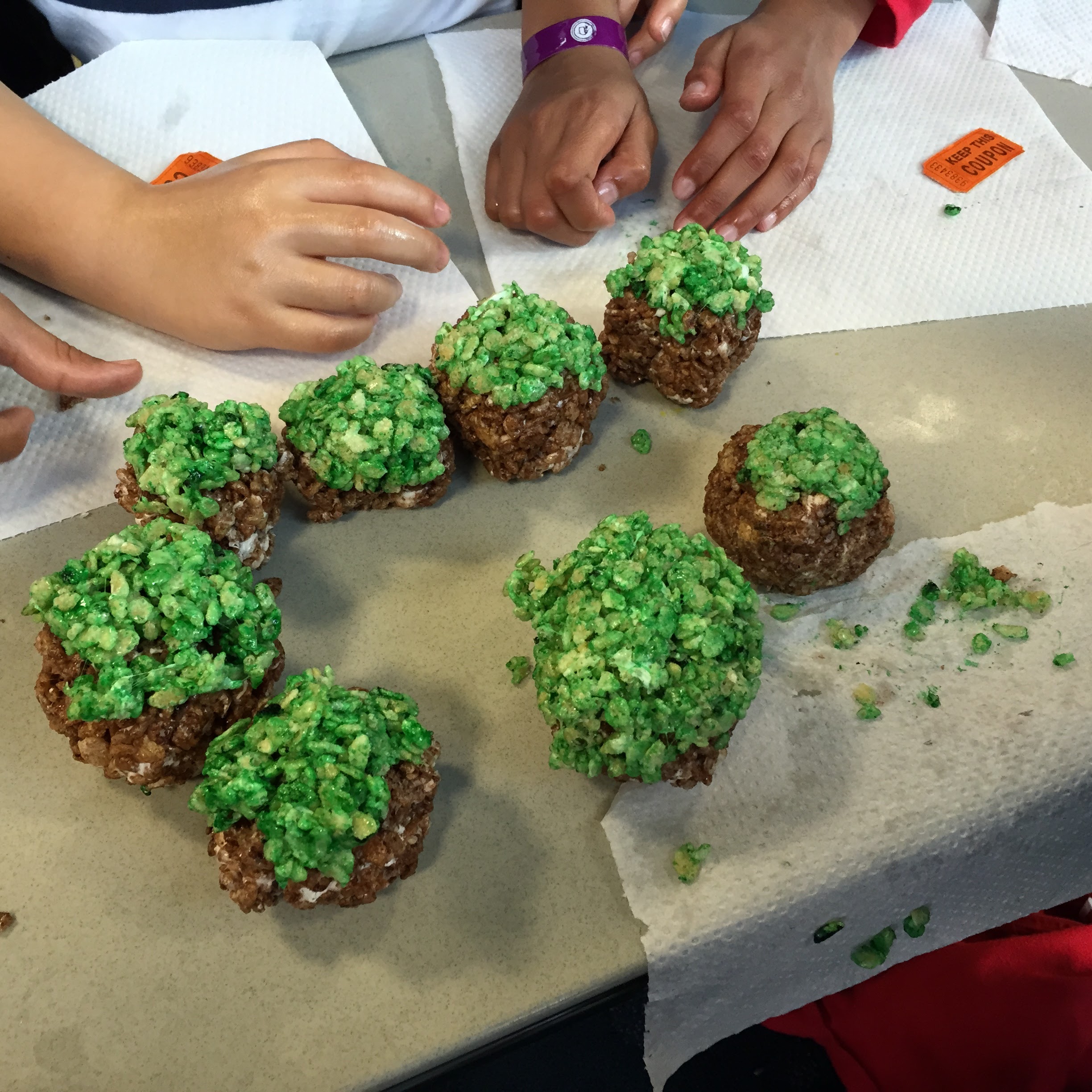 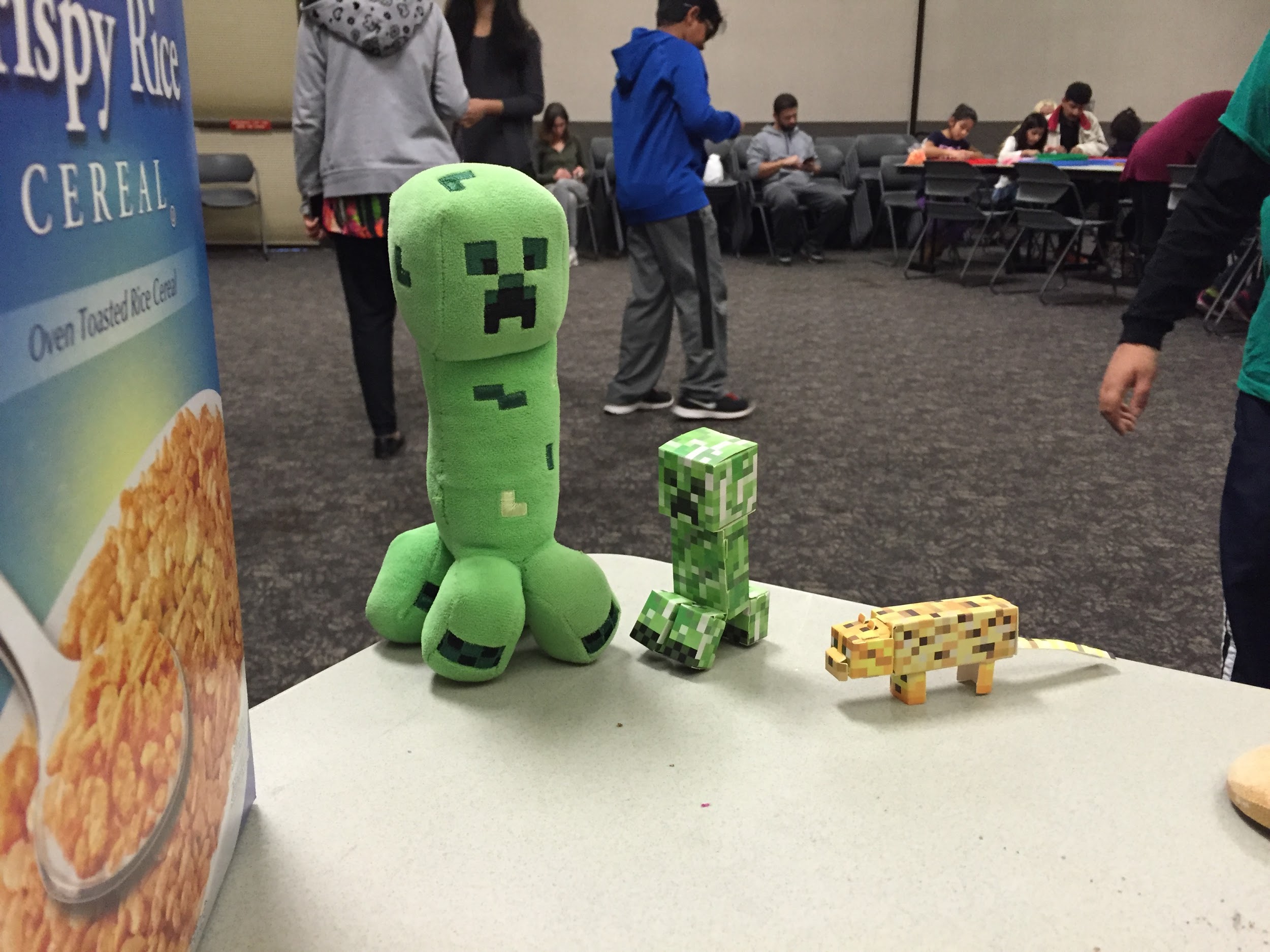 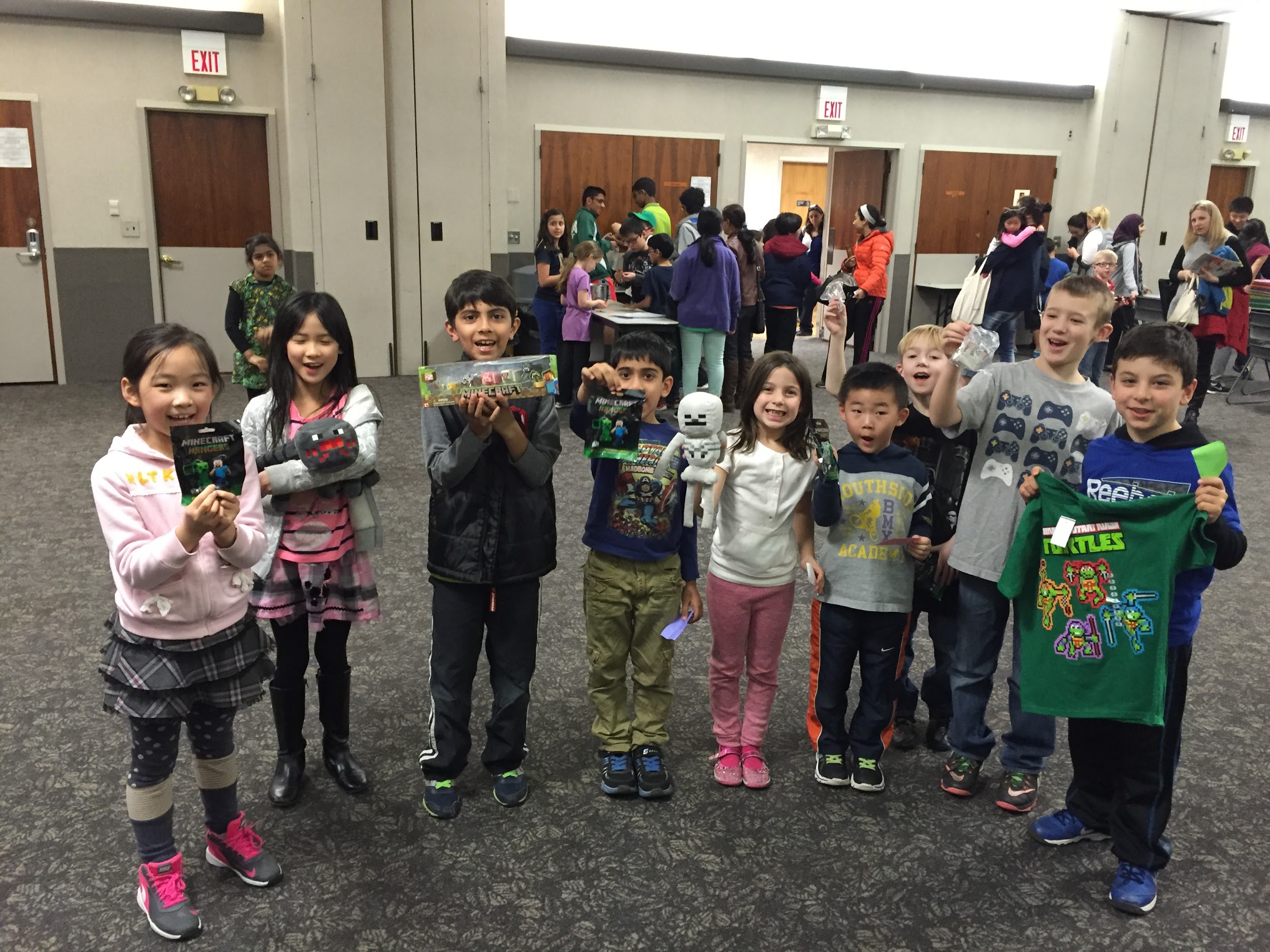 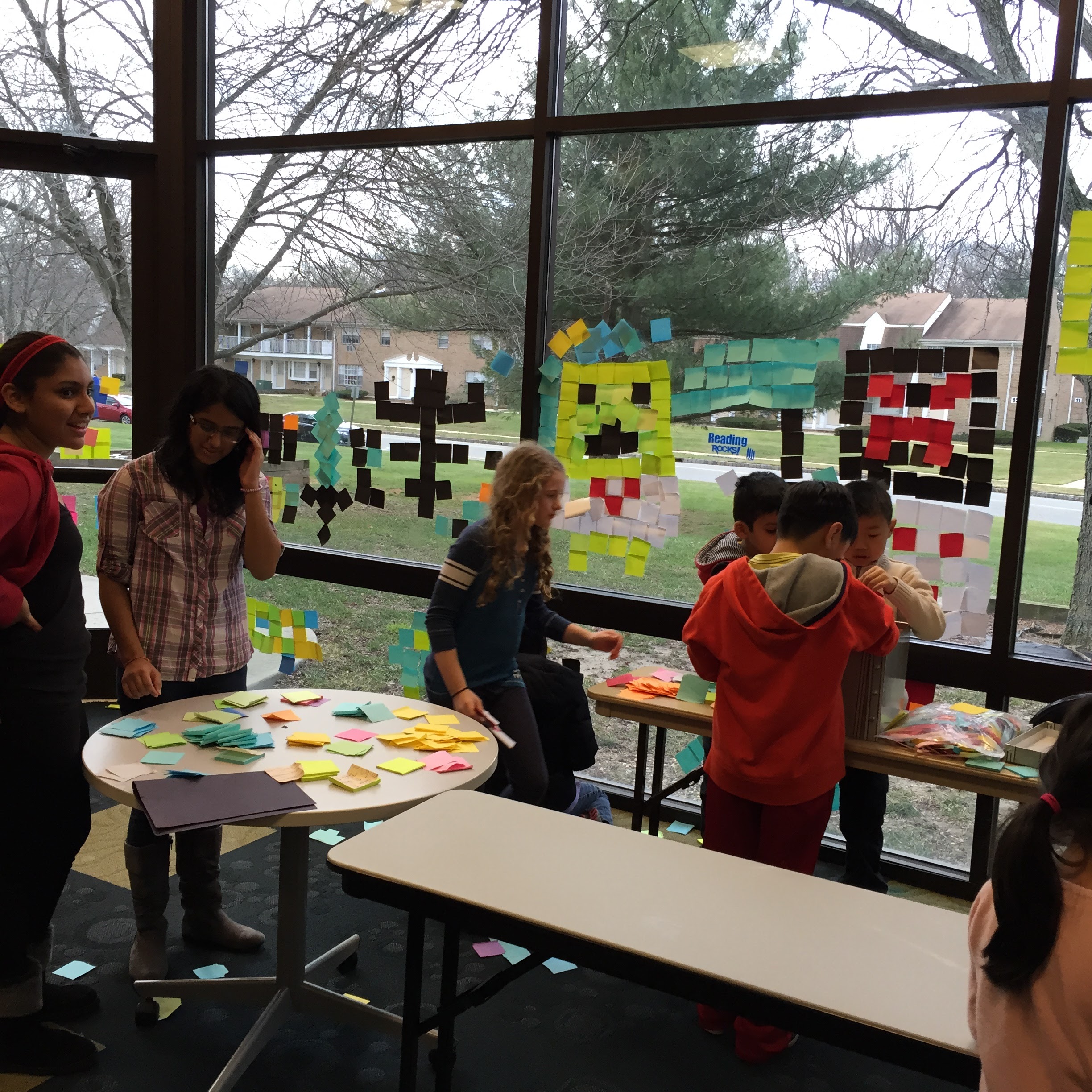 Minecraft Party Logistics
(how to host a Minecraft party for 130+ kids)
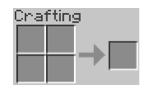 More kids than computers
1st idea - draw tickets for chance to play: total failure
2nd idea! - give out times passes : 8 passes per 15 minutes (Minecraft Tix)
80 timed tickets to play on computers (2.5 hours)
Kids who were late to the party (or opt out of playing) get a Crafting Slip
For each activity you do, you get a stamp on your crafting table.  If you complete 4 activities, you get entered into a raffle to win a prize (minecraft swag)
Kids with the Crafting Slip (ie. came late or opted to not play), get 2 raffle tickets when they return their completed tables in compensation/incentive to do activities other than play Minecraft.
Raffle prizes: Cheap from Amazon! Give yourself plenty of lead time though as most come from China.
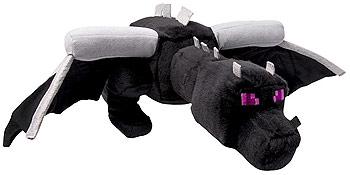 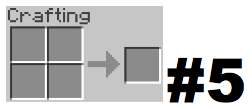 Game Themed Parties!
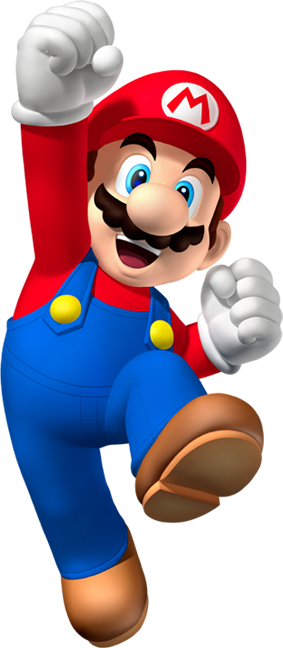 Mario and Nintendo
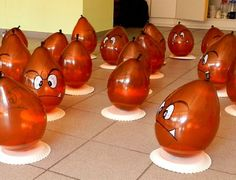 Super Smash Brothers and Mario Kart
Popular among all different ages
Different variations across systems
Easy to learn
Easy to set up tournaments with a bracket system, some come within the game
Other Program Ideas
-Escape the Room
-Live Action Angry Birds
-Jenga Tournament
-Minecraft Crafts
-Live Action Chess
Offline Gaming 
(put down the electronics and back away slowly)
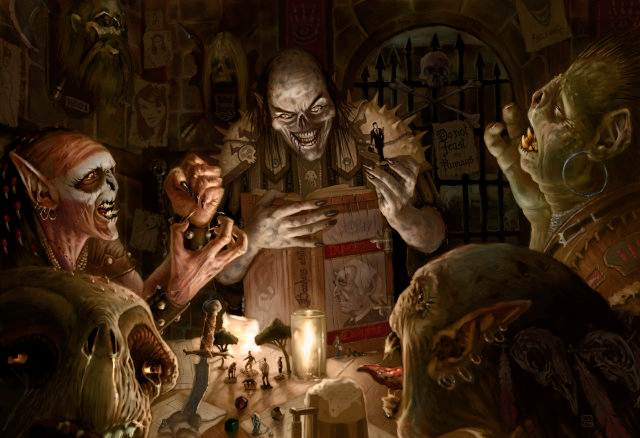 Gamers Guild
Board Game of the Month

Dungeons & Dragons

Friday Game Day
Retro Game Day
Building on nostalgia, these all day programs have games ranging from the 1980’s through early 2000’s
Examples of games used:
Katamari Damacy
Burger Time
Pokemon Snap
Mario Kart
Super Mario Brothers
Typing of the Dead
Mortal Kombat
Duck Hunt
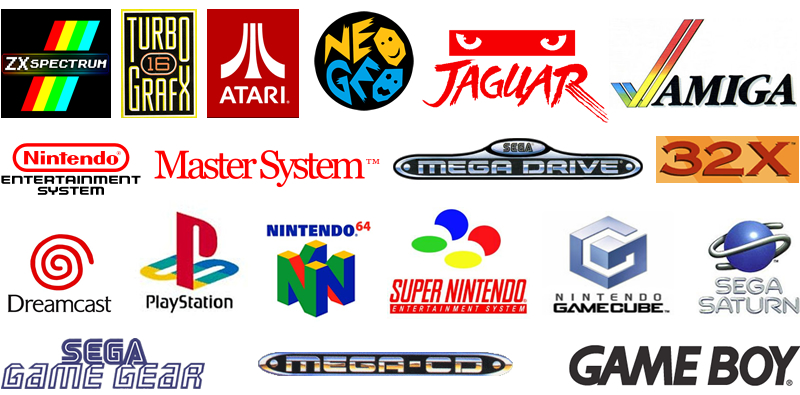 Day of FAIL
All the hardest video 
games of all time!
Battletoads (NES, 1991)
Megaman (NES, 1987)
Ninja Gaiden (Xbox, 2004)
Contra (Arcade/emulator, 1987)
Discworld (PC/PS1, 1995)
Super Mario Bros: The Lost Levels (1993)
I Wanna Be The Guy (PC, 2007)
N+ (Xbox 360, 2008)
Super Meat Boy (Multi, 2010)
Ghosts & Goblins (NES, 1985)
The Binding of Issac (Multi, 2011)
Spelunky (Multi, 2008)
FTL: Faster Than Light (PC/Mac/iOS, 2012)
Teenage Mutant Ninja Turtles (NES, 1989)
Dark Souls II (Multi, 2014/2015)
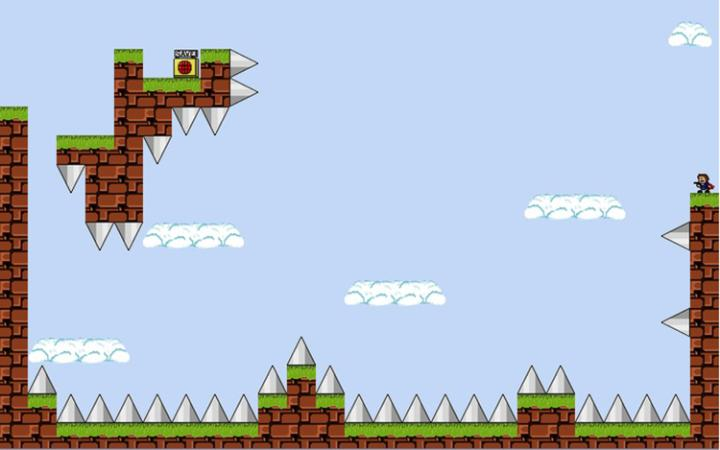 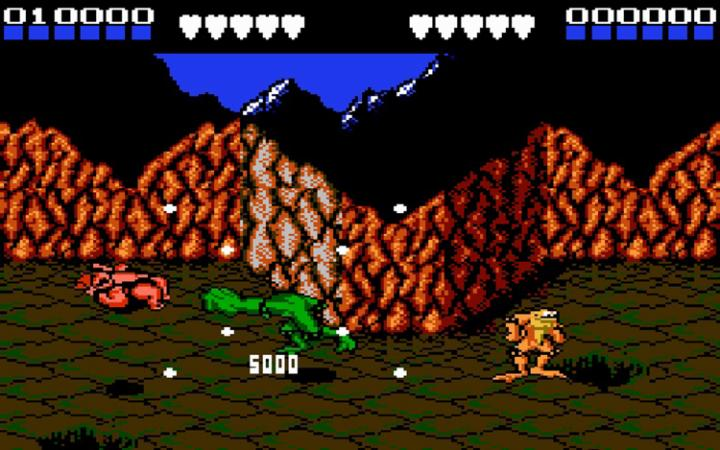 International Tabletop Day
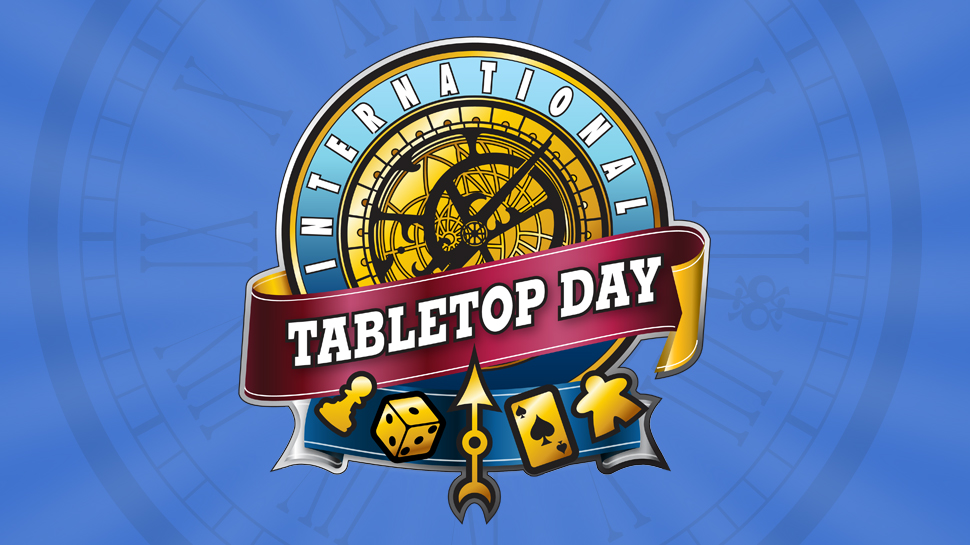 Run by Geek & Sundry
www.geekandsundry.com

Sign up online for a chance at free promotional materials and free games from sponsoring companies!
Novel Tie-Ins
Don’t forget displays, self-directed programs, and book clubs!
Dungeons & Dragons
Ravenloft
Forgotten Realms
Dragonlance
Dark Sun
Video Games
Halo
World of Warcraft
Diablo
Starcraft
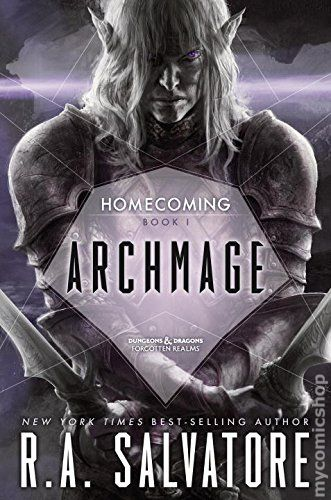 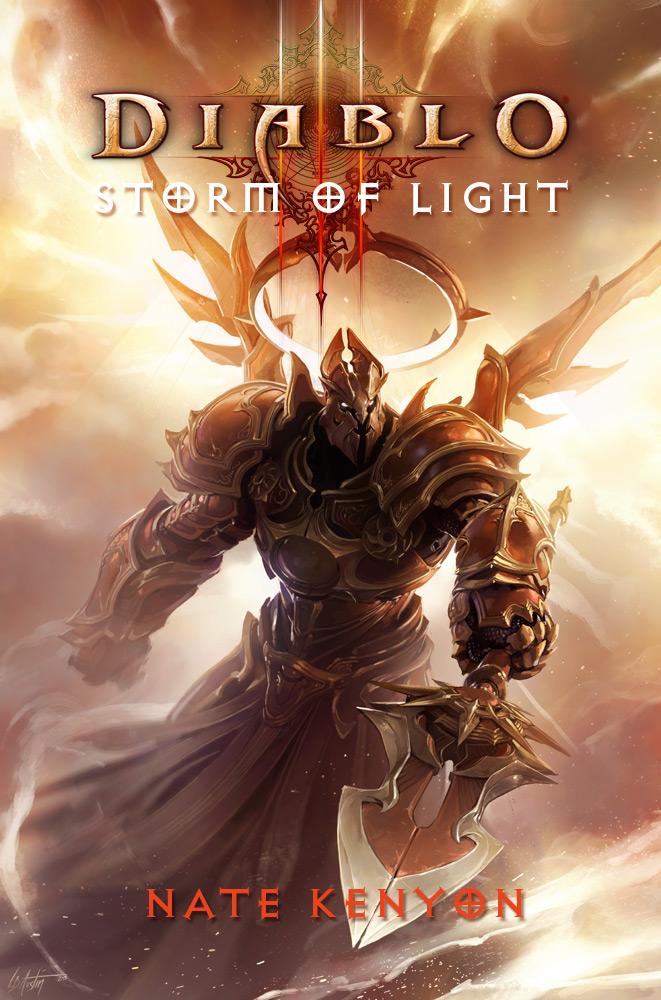 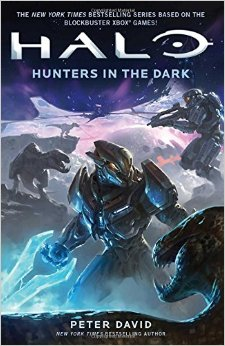 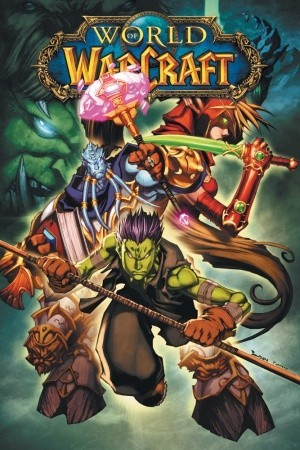 ...and many more!
Collection Development:
Video Games
Who does collection development for video games?
Who feels like they have no idea what they’re doing?
Video Games
High monetary investment! Ask your patrons what systems they already own
Average game: $60
Multiple platforms: PS4, Xbox One, Wii U
Backwards compatibility issue
Let’s compare Star Fox Zero
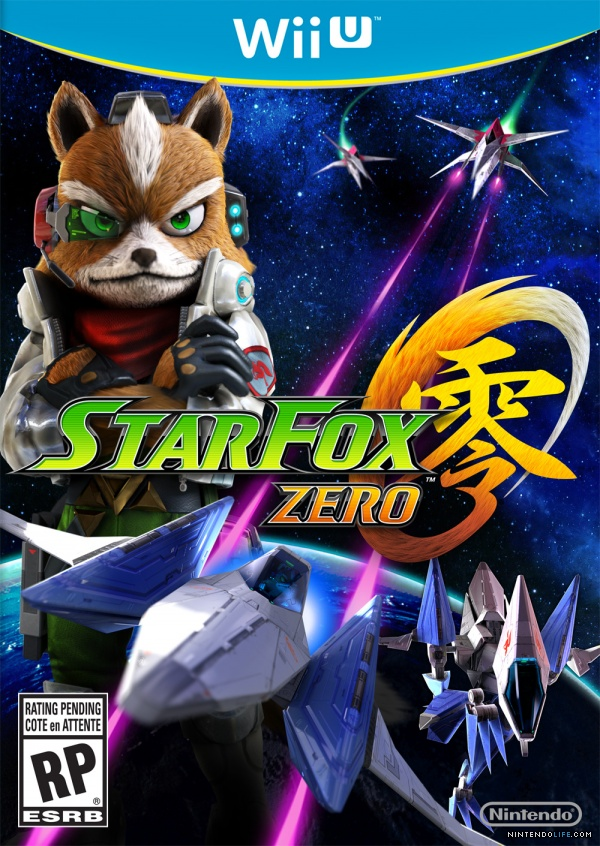 Let’s compare Star Fox Zero
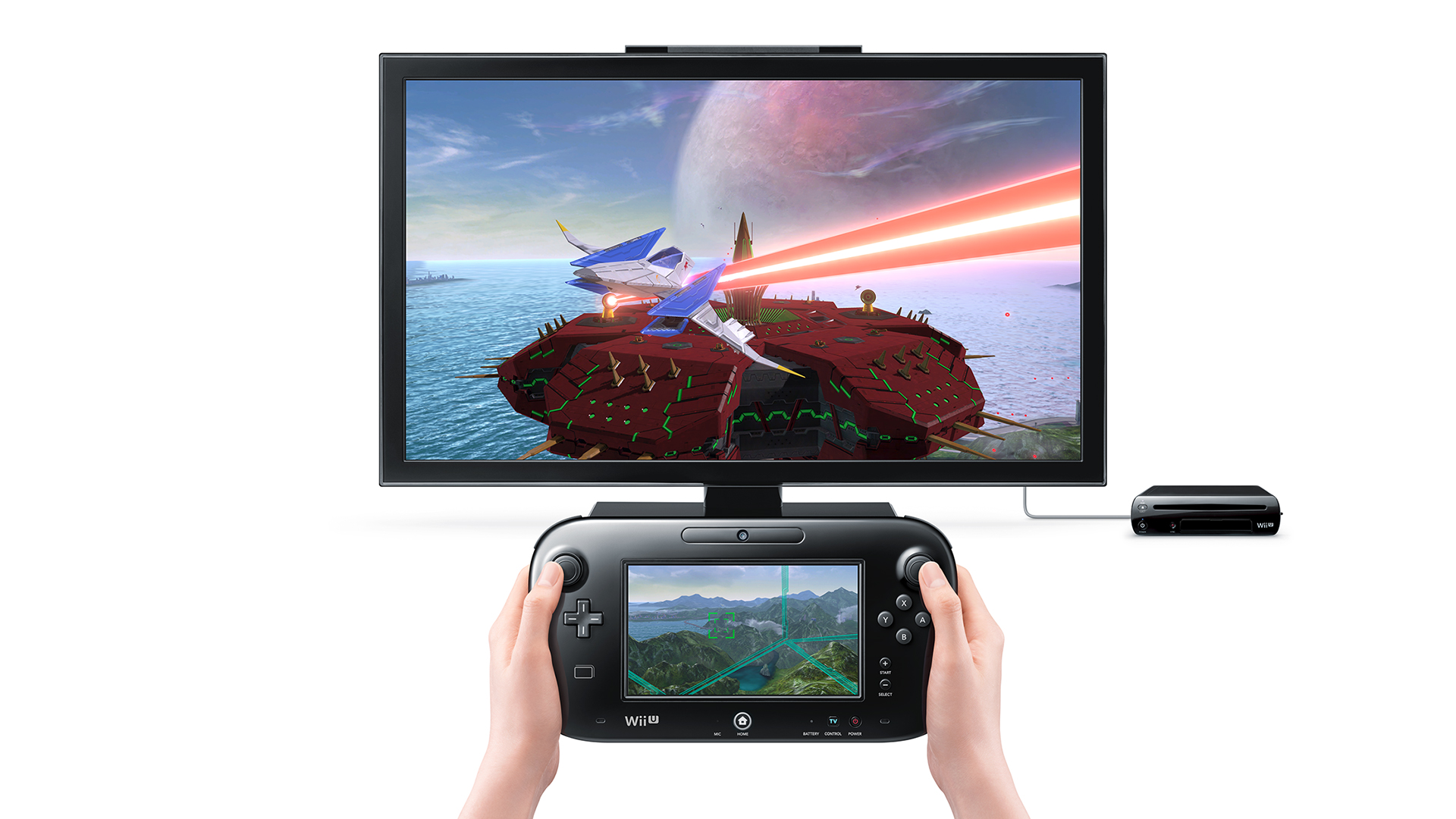 Magazines
Magazines
Game Informer
Xbox
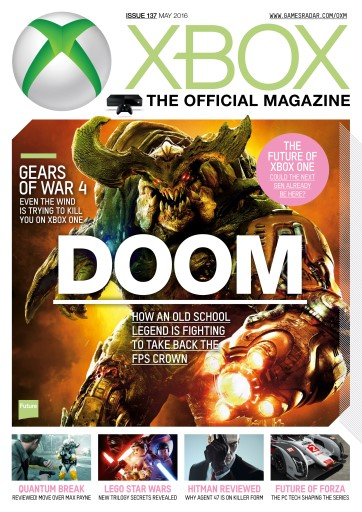 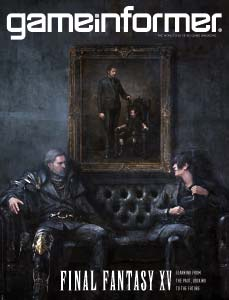 Magazines - Game Informer
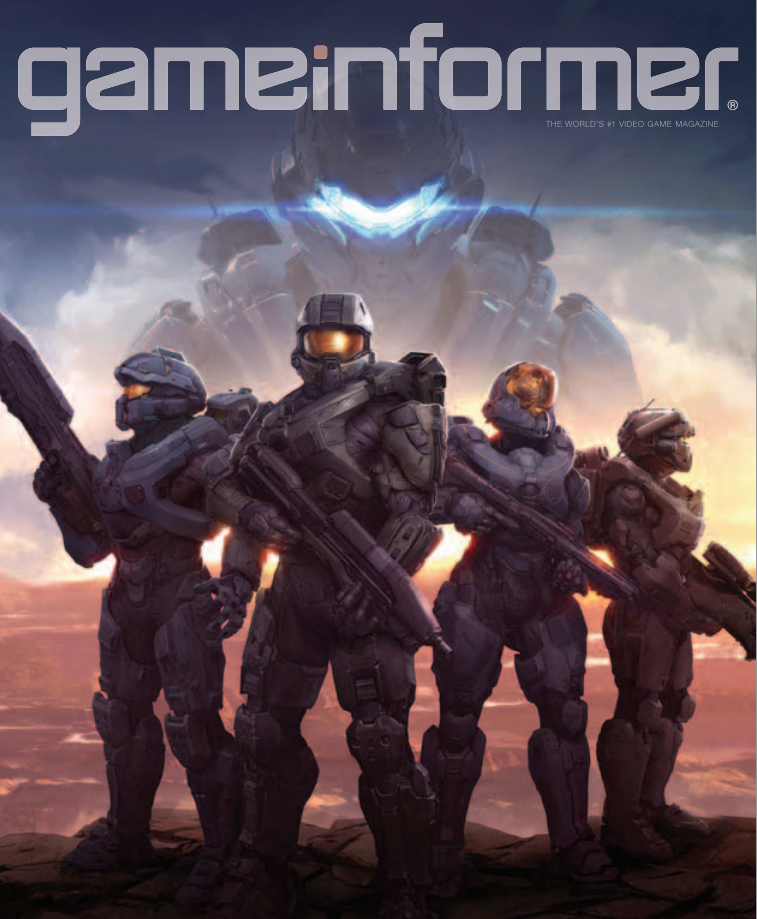 Game Development Updates
Previews
*Video Game Release Schedule*
Reviews
13 issues for $20
Magazines - Game Informer
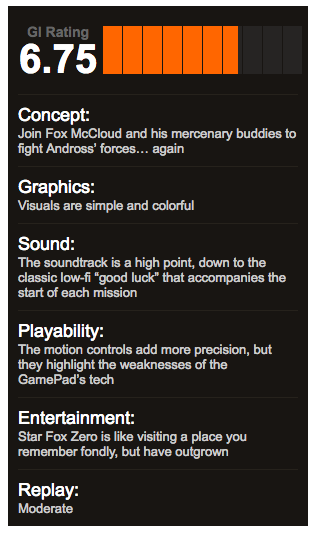 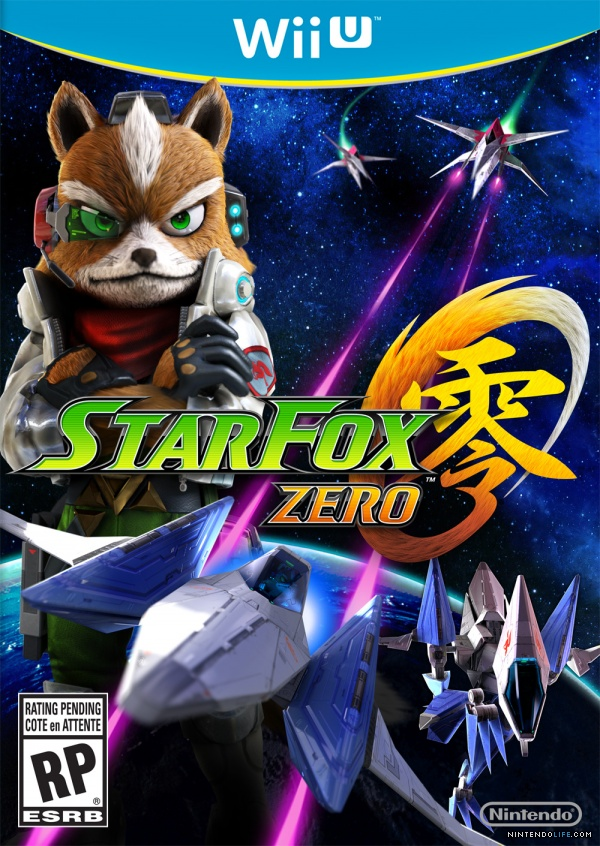 Magazines - Xbox
Game Development Updates
News
Game Previews
Reviews
*Not the same online*
13 issues for $30
Magazines - Xbox Magazine
NONE.
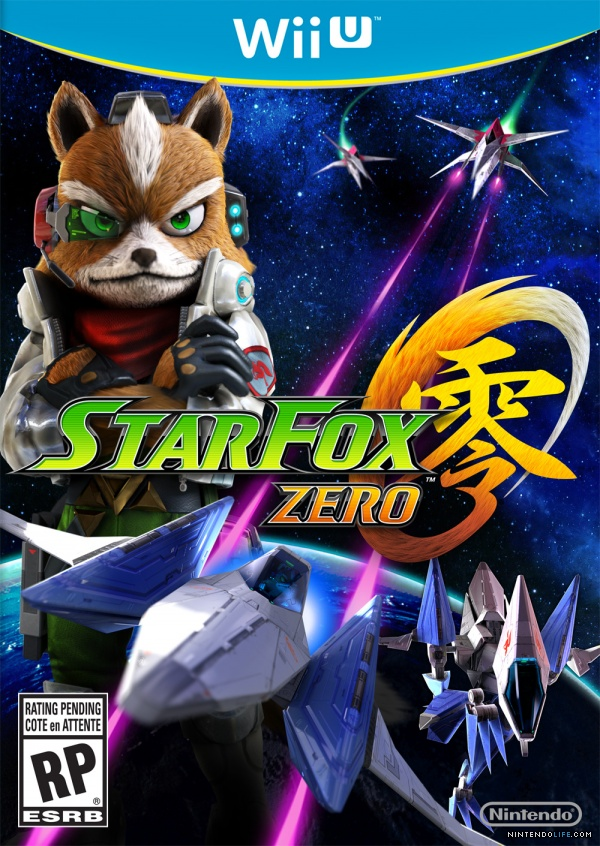 Websites
Websites
www.kotaku.com
www.ign.com
www.opencritic.com
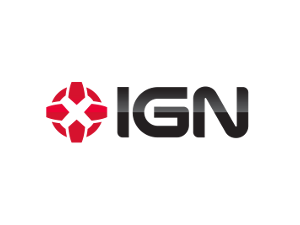 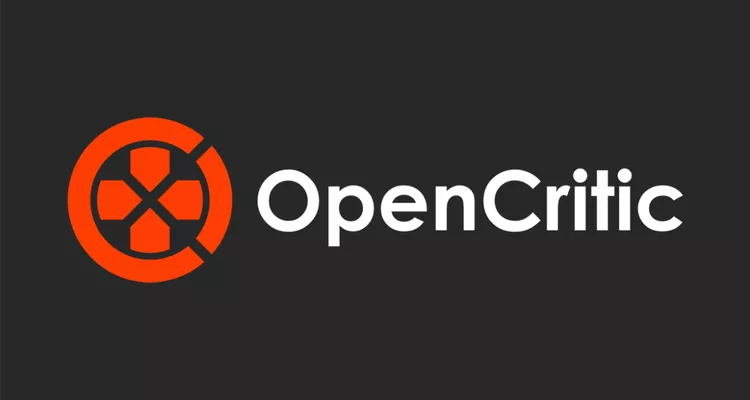 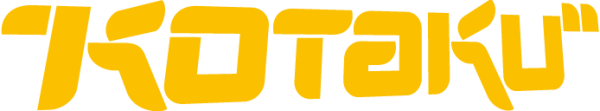 Websites - Kotaku
Geek posts
News
Minimal Video Game Reviews
Feminism  
Hardcore gamers HATE IT
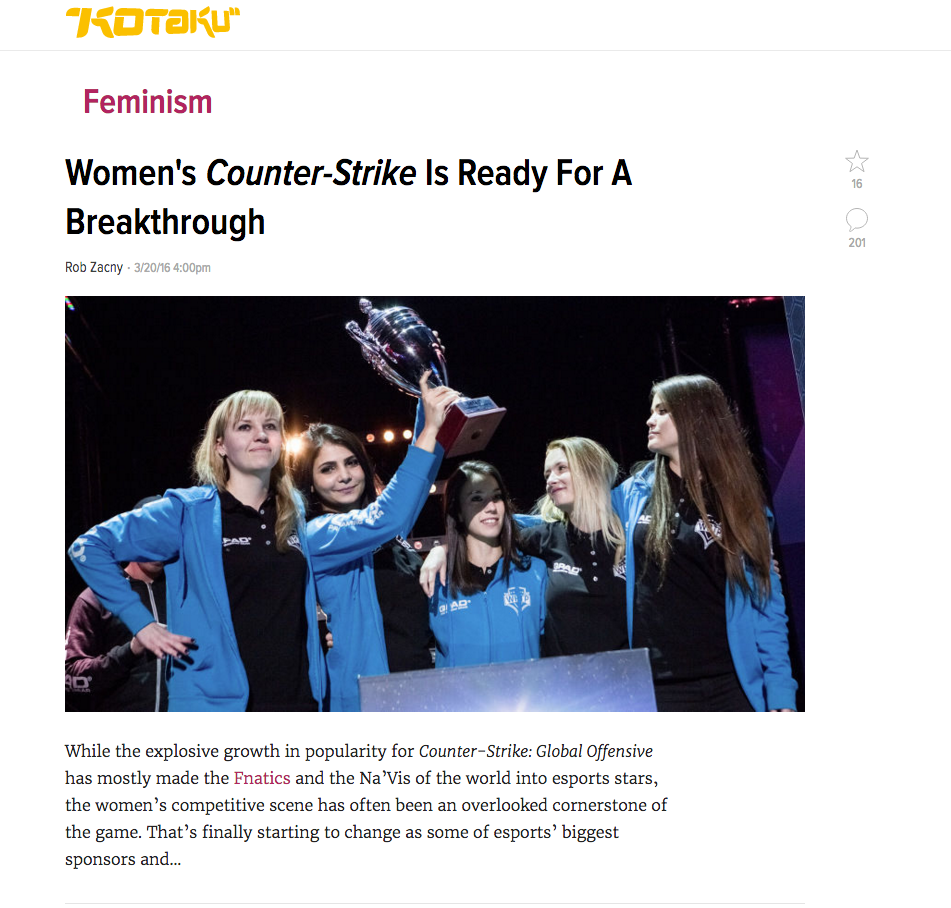 Websites - Kotaku
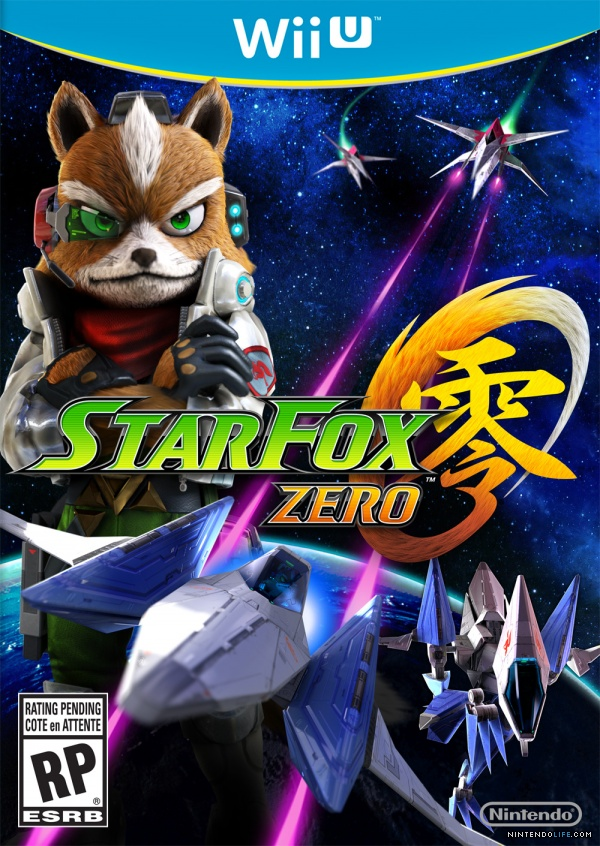 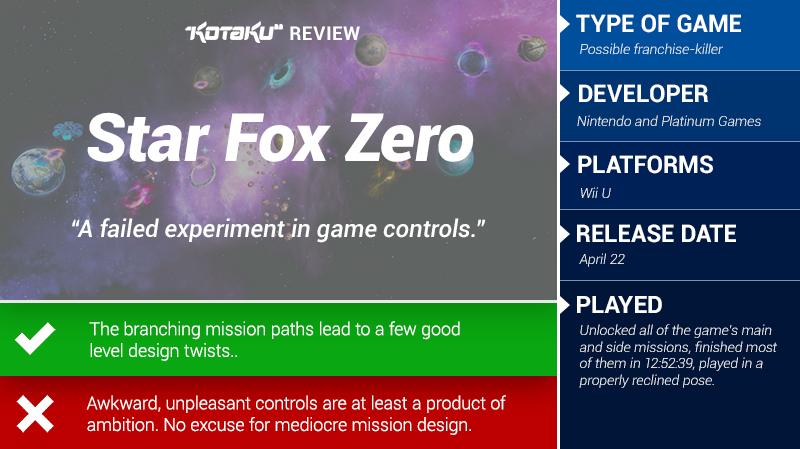 Websites - IGN
TV, Movies, and Comics
Cheat codes & walkthroughs
Video Game Reviews 
Community oriented
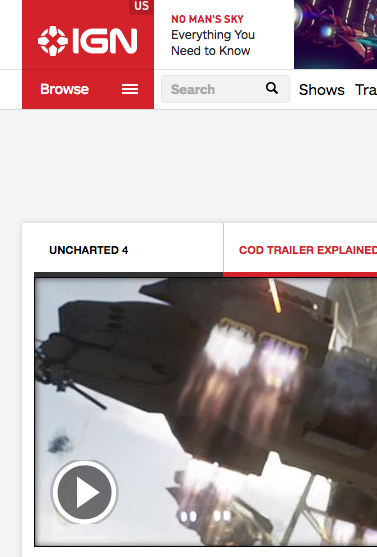 Websites - IGN
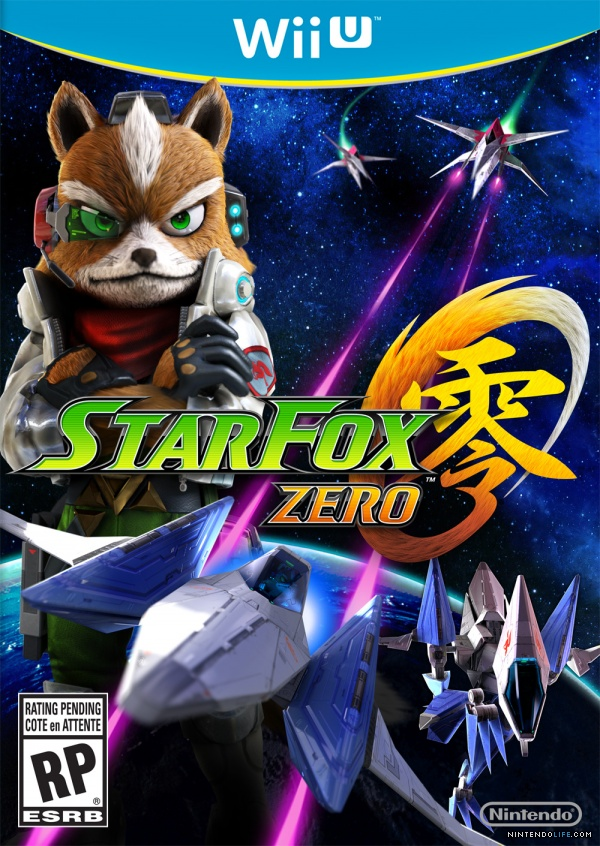 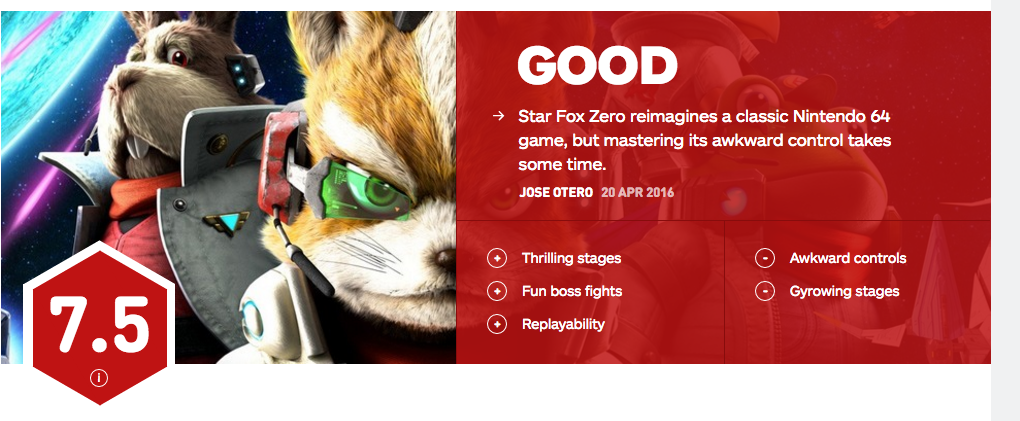 Websites - Open Critic
New Website
“Rotten Tomatoes”
Reviews without a score are excluded
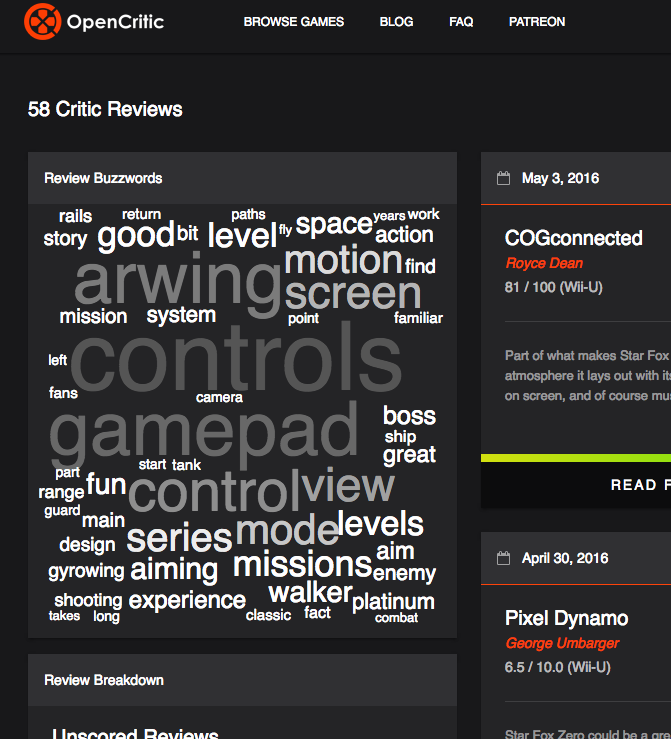 Websites - Open Critic
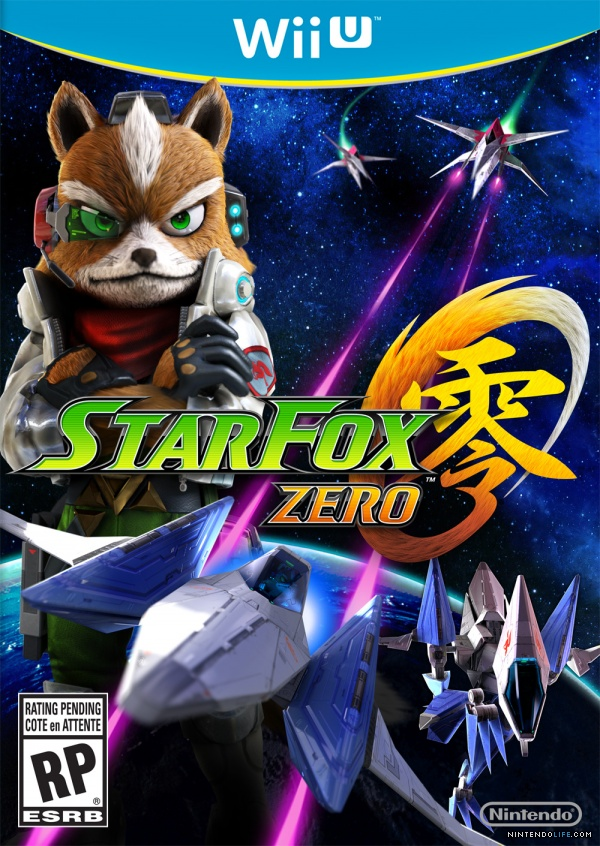 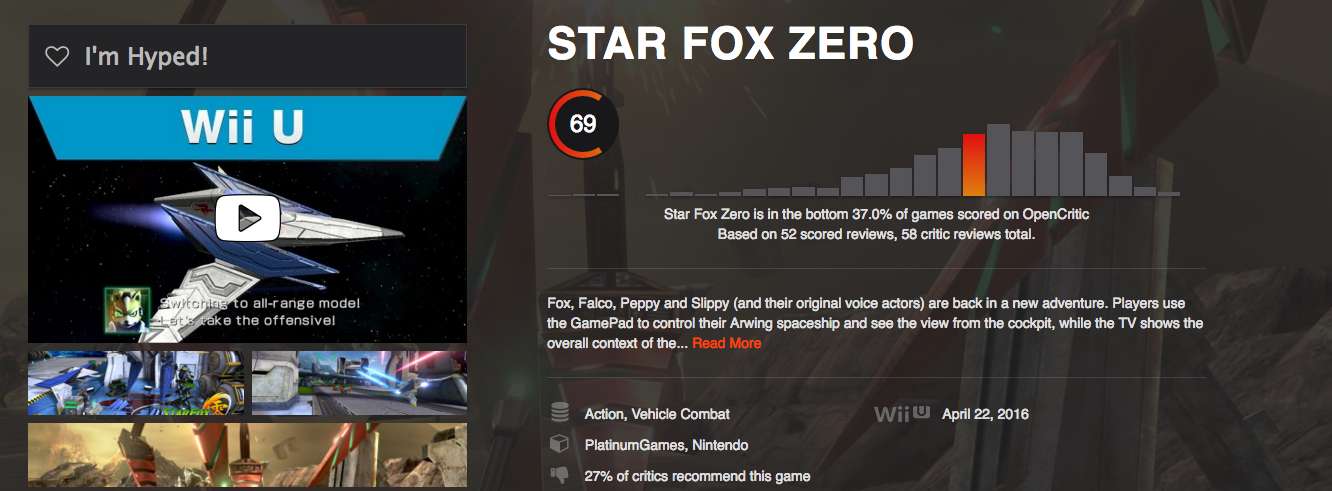 Librarians!
Librarians- The Video Game Librarian
Pick of the Week 
New Release Round-Up
New Game Announcements	
News
New Videos
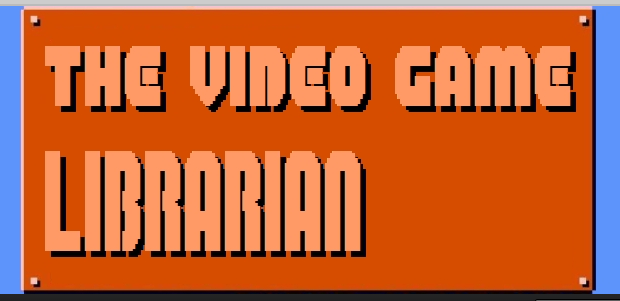 Librarians- Library Journal
Monthly articles 
Comprehensive overview of video game genres, styles, and themes
Best Games of the Year List
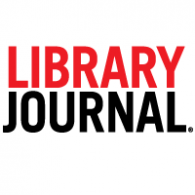 Librarians- Beyond the Pixels (TSU)
Video Game Reviews 
Monthly
Written by multiple librarians
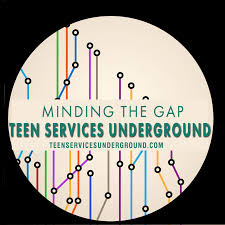 Librarians- Me! (Teen Librarian Toolbox)
Shameless Plug
Weekly column called “Video Games Weekly”  
Suggestions for collection development 
Video Games 101
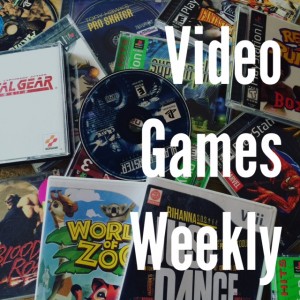 Librarians- Me! (Teen Librarian Toolbox)
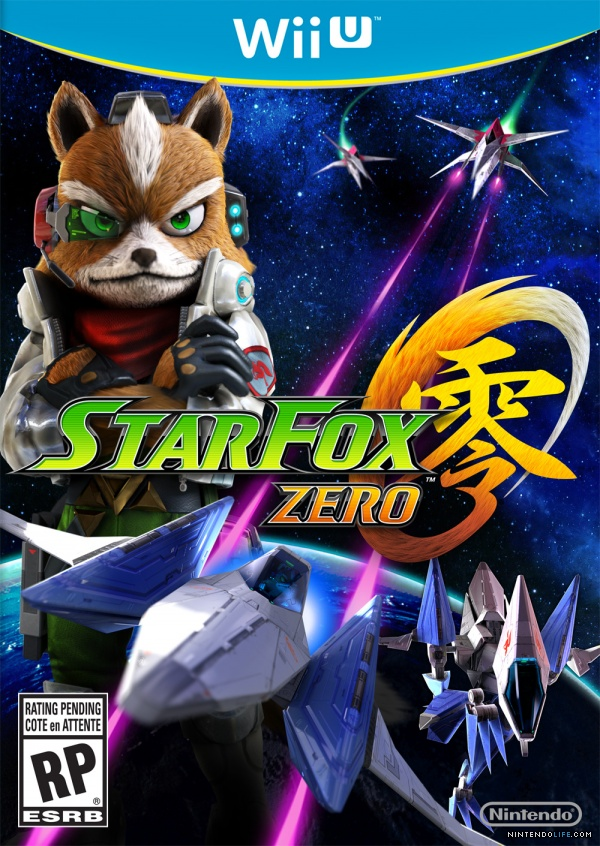 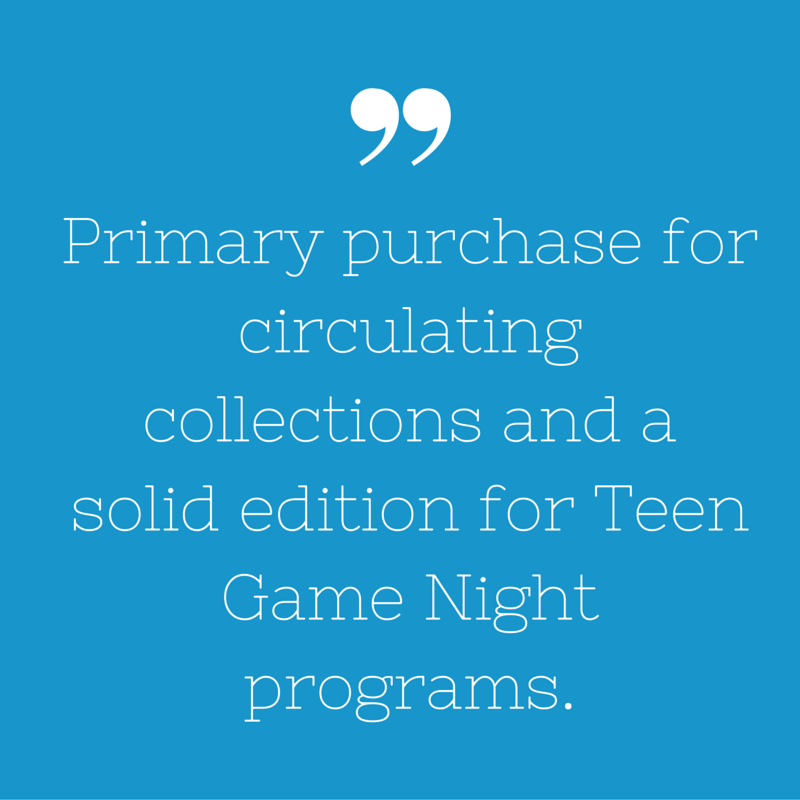 Top 3 Picks
Wii U
Super Smash Brothers
Super Mario Maker
Mario Kart 8
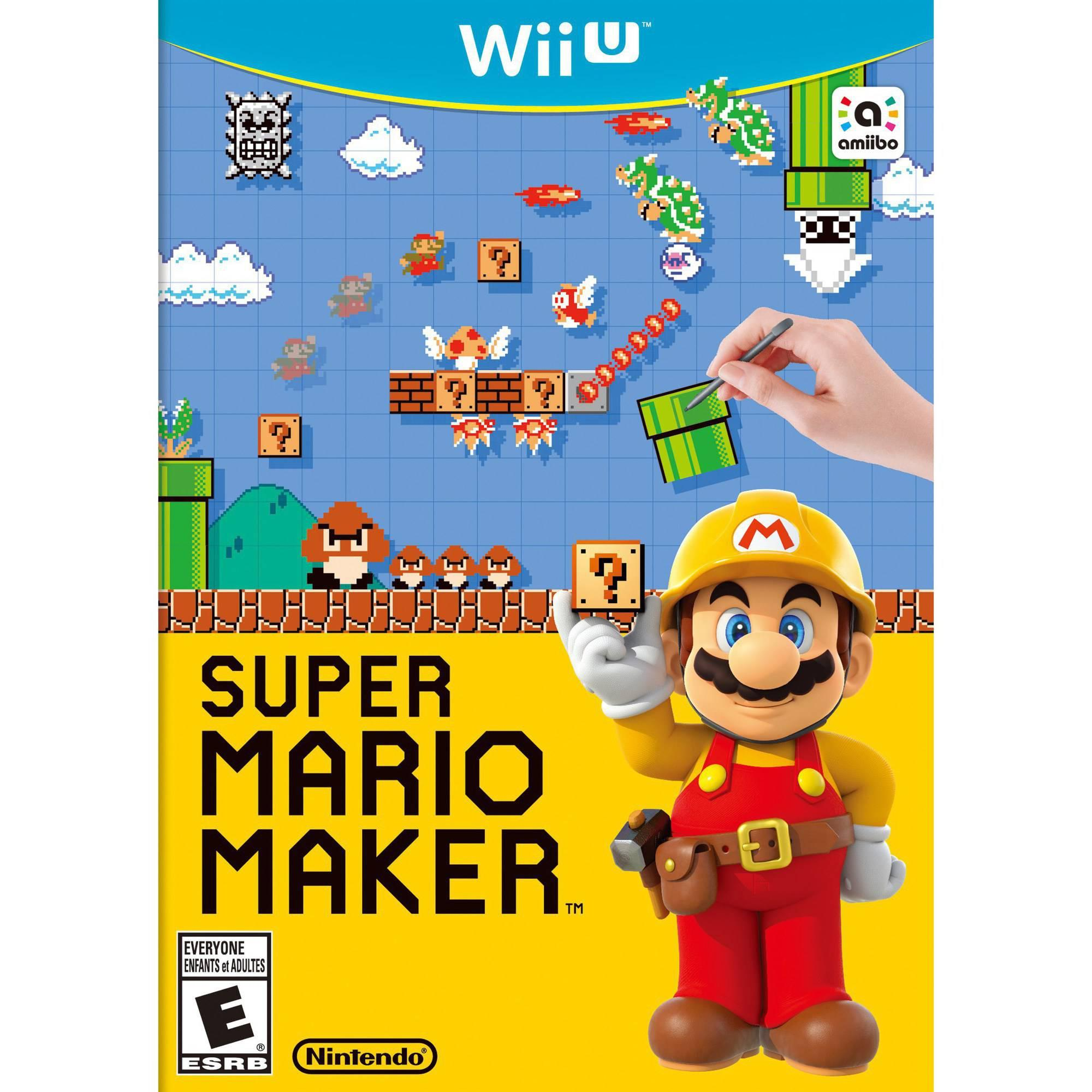 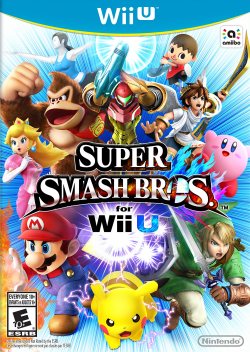 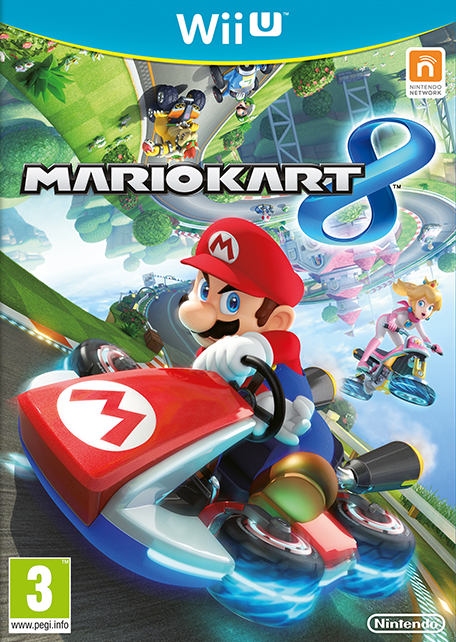 PlayStation 4
Grand Theft Auto 5
Star Wars Battlefront
Call of Duty
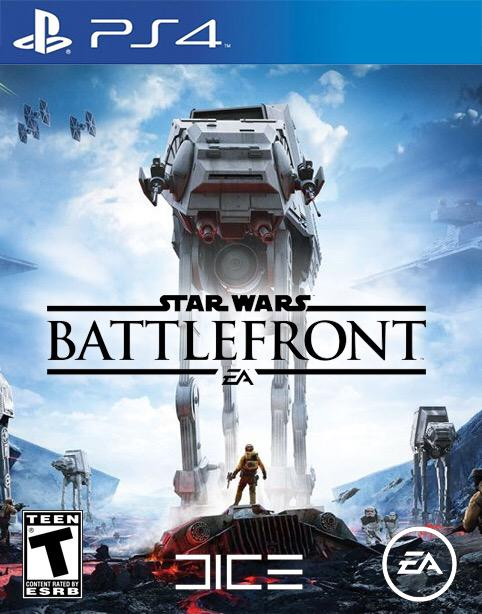 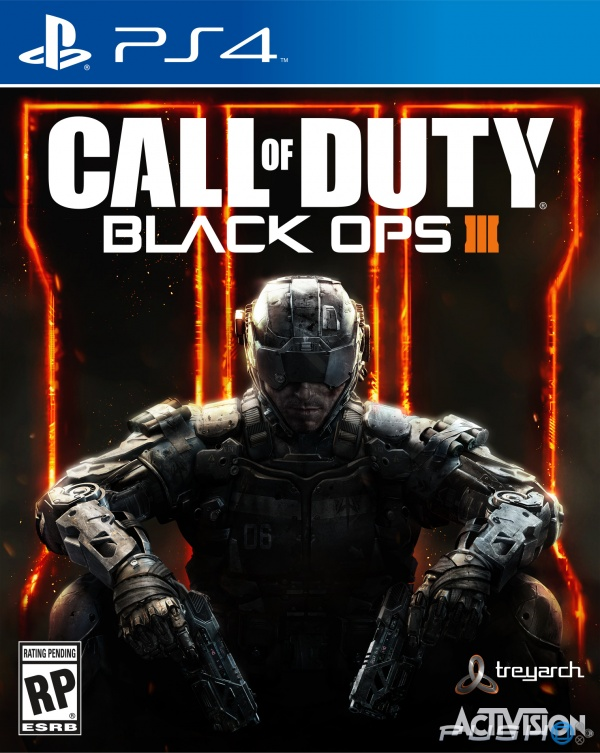 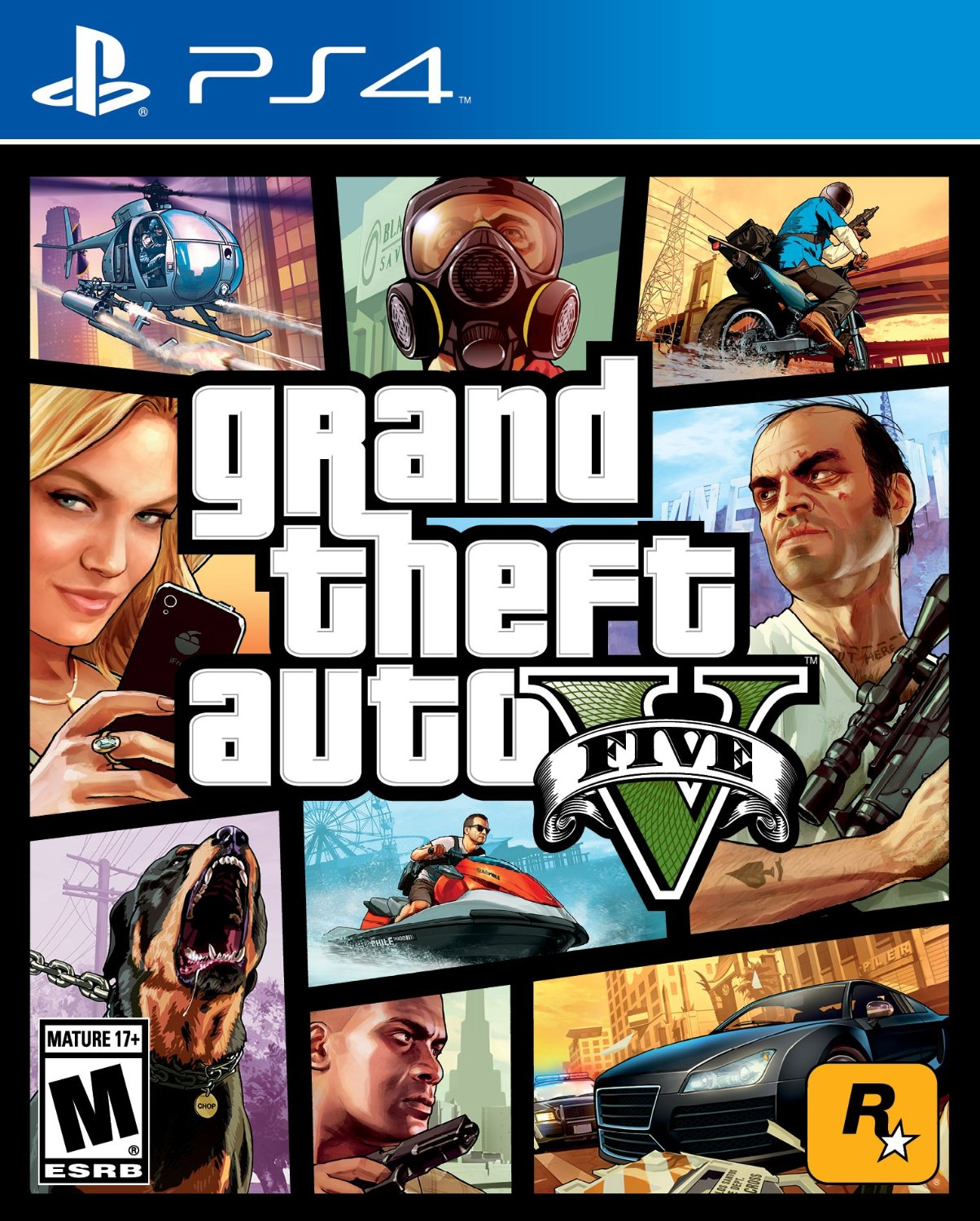 Xbox One
Halo 5
Destiny
Witcher III: Wild Hunt
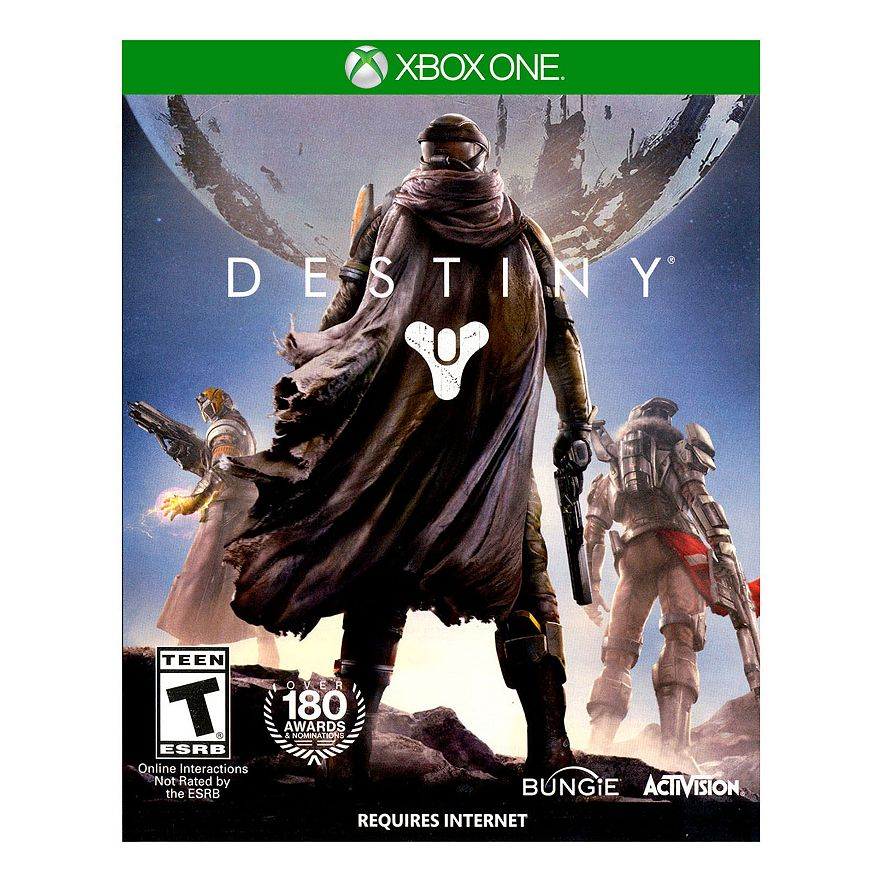 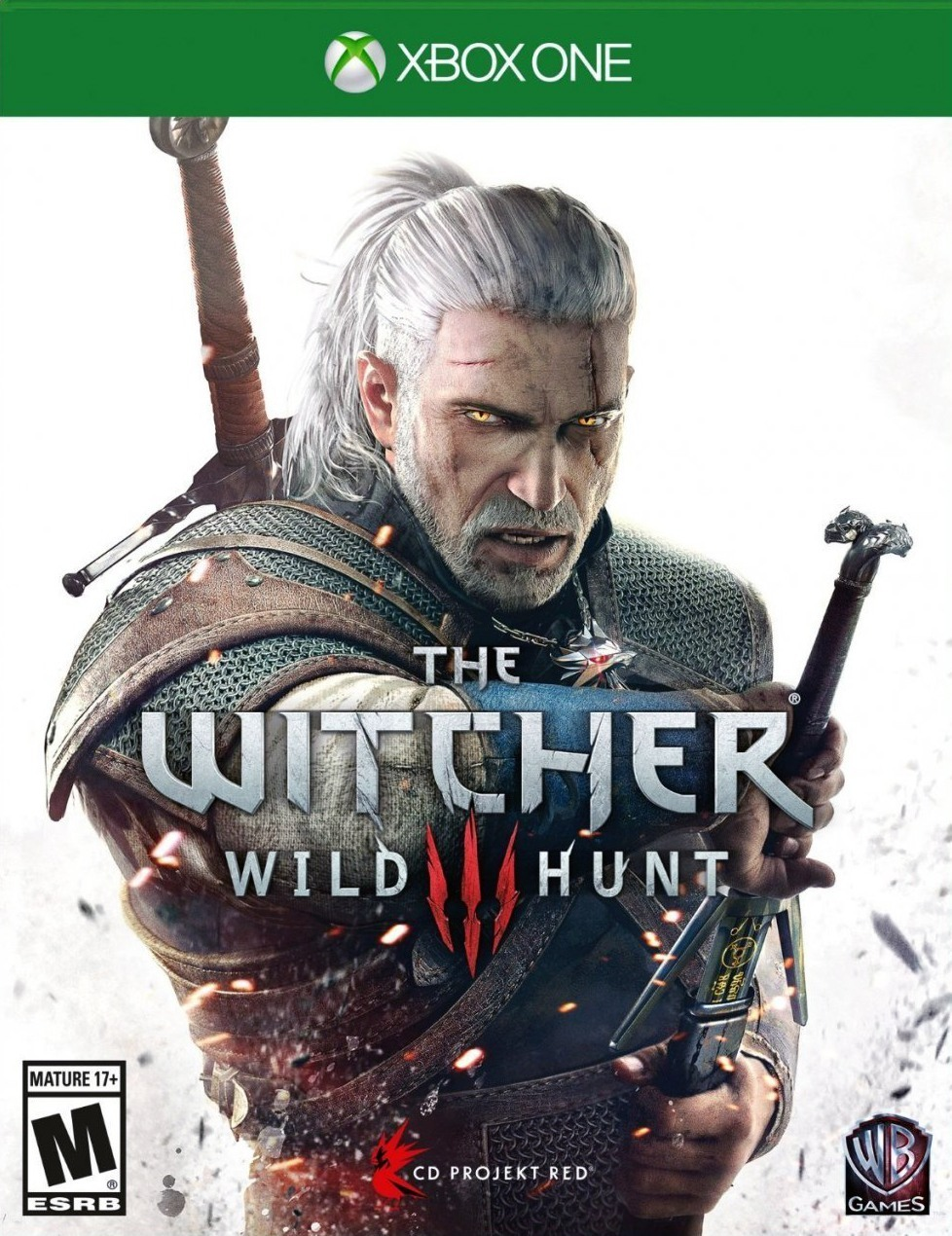 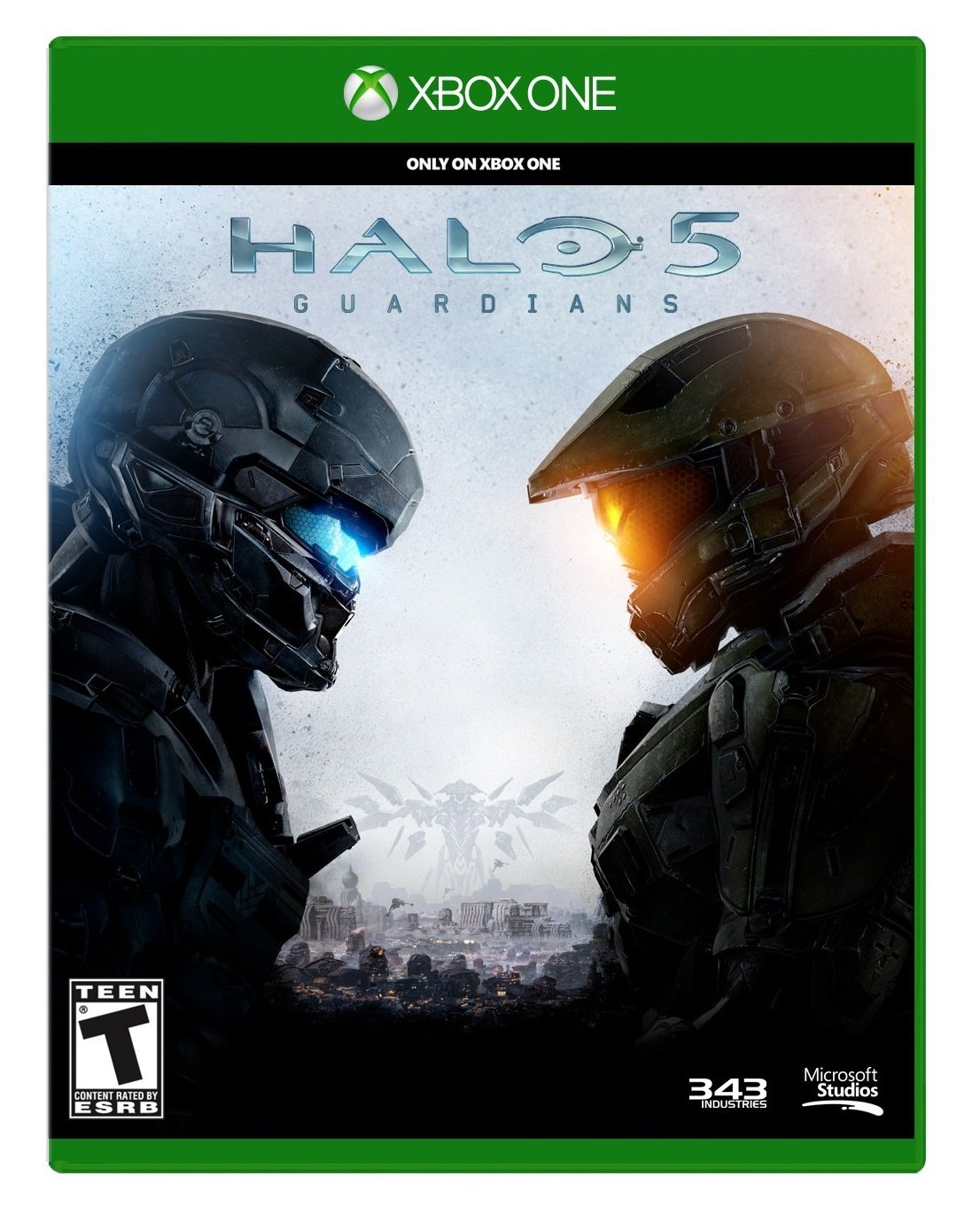 Collection Development: Board & Card Games
Considerations
Number of players
Age range
Length of play (buy a mix)
Competitive vs. Cooperative
Genres (historical, fantasy, sci fi, humor)
Formats (board, card, app-aided, etc.)
Expenses, Storage, and Maintenance
Games run from $10-100. Average ~$40 each.
On a budget? Stick to card games.
Boxes store easily! Get a bin for small card game boxes. Small ziploc bags for parts will make your life easier.
Consider clear card sleeves for any game that gets a lot of use. Extends the life of your cards.
Include a list of parts taped to the box.
Barcode the boxes to circulate in-house or require a sign out sheet/collateral.
A note about expansions:
Many board game companies come out with expansion packs for their popular titles. 
Additional cards, additional board pieces, more characters, etc.
Sometimes optional, sometimes significant game-changers
Consider buying expansions for your most played and loved games
Awards
Golden Geek Award
Awarded by boardgamegeek.com every March 
in several categories.

Origin Awards
Presented annually by the Academy of Adventure 
Gaming Arts and Design for outstanding games 
in the industry. 

Dice Tower Awards
Annual community-driven award, with nominees 
chosen by bloggers and podcasters.
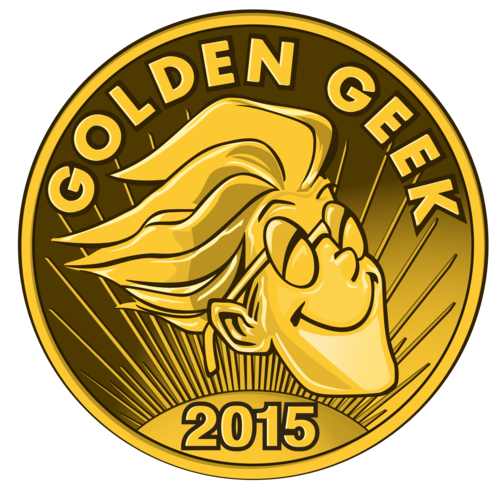 Wil Wheaton’s Tabletop
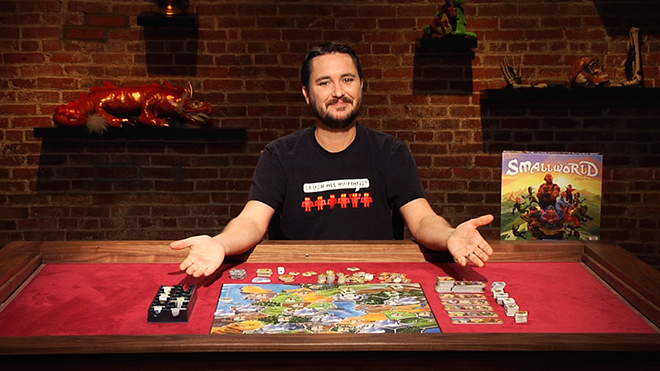 Geek celebrity guests game together and
show off a wide variety of respected 
tabletop games.

All episodes available for free on youtube
and the Geek & Sundry website!

http://geekandsundry.com/shows/tabletop/
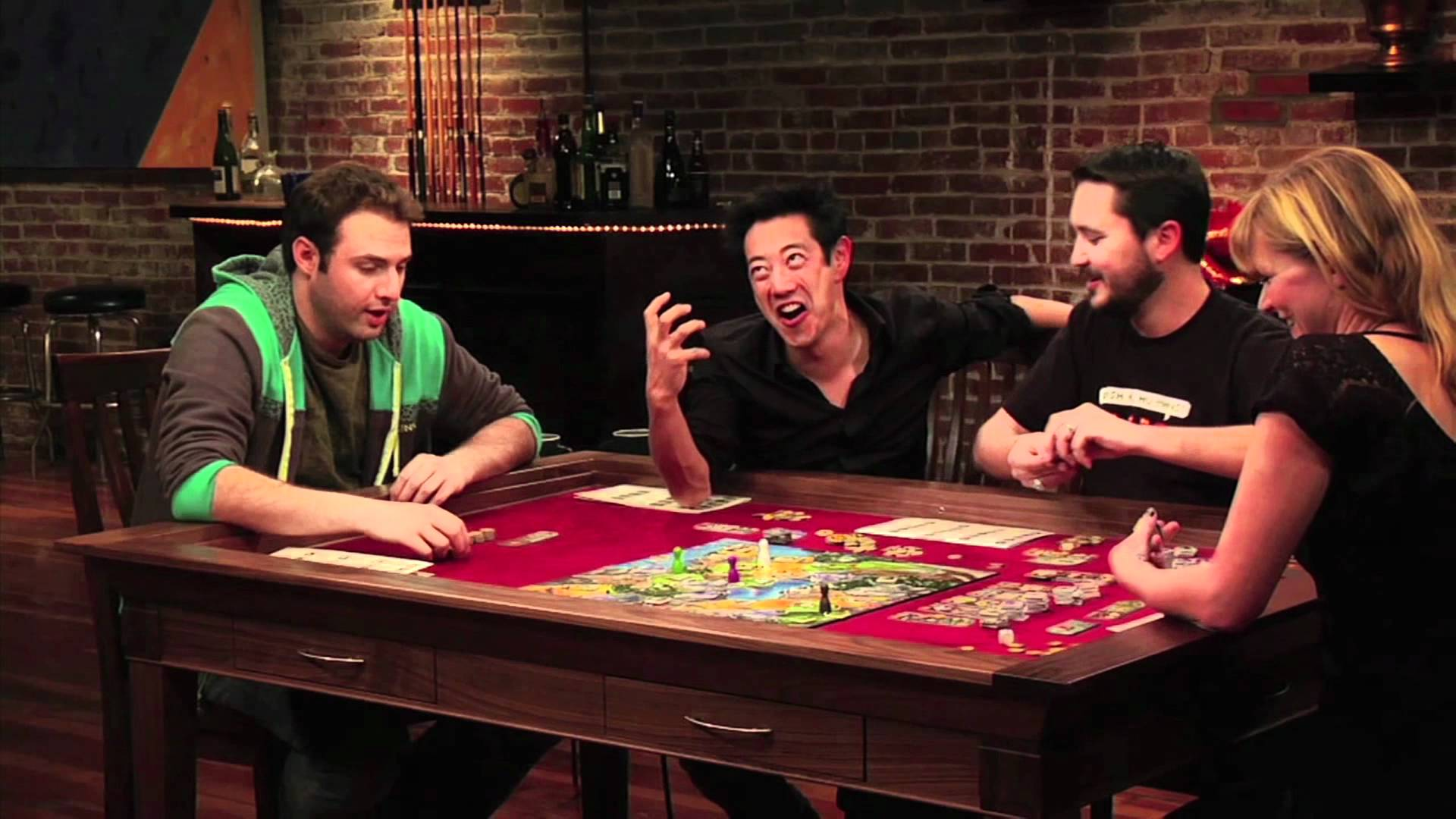 Suggested Games
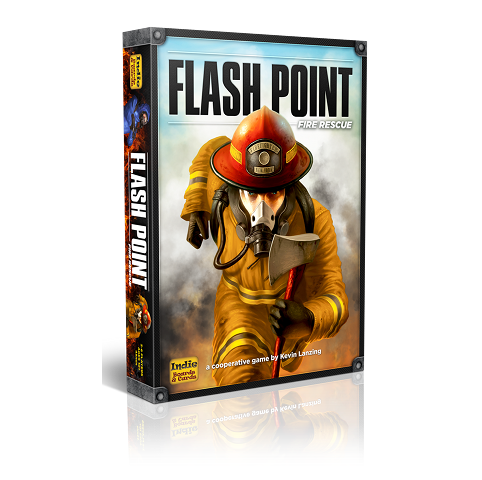 Cooperative
Pandemic
Castle Panic
Sentinels of the Multiverse
Pathfinder Card Game
Eldritch Horror 
Battlestar Galactica: TBG
Flash Point: Fire Rescue
Robinson Crusoe: Adventures on the Cursed Island
Hanabi (great for anime clubs)
Competitive
Sushi Go! (great for anime clubs)
Takenoko (great for anime clubs)
Exploding Kittens
Settlers of Catan
King of Tokyo
Gloom
Dominion
7 Wonders
Smallworld
Loveletters
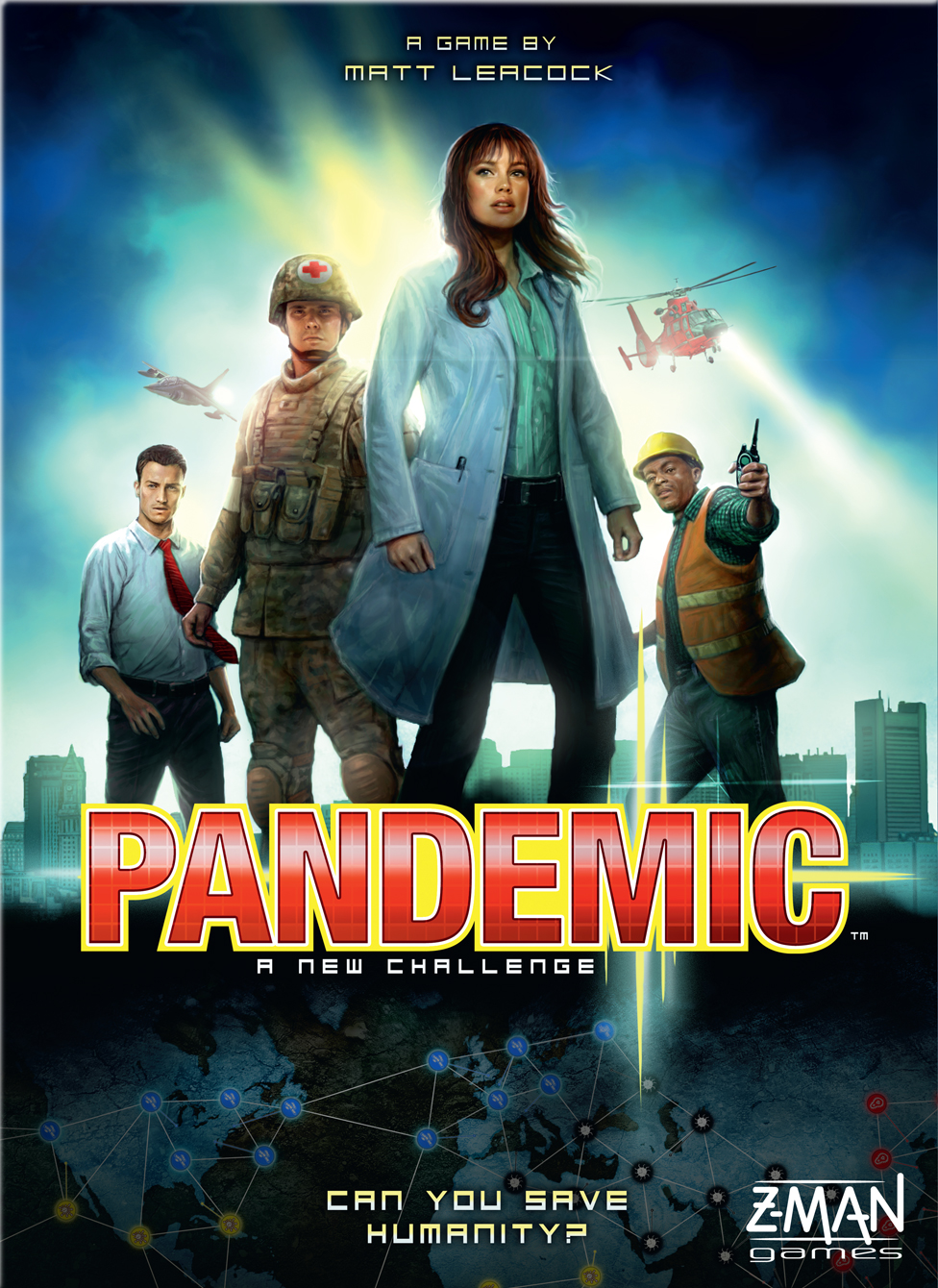 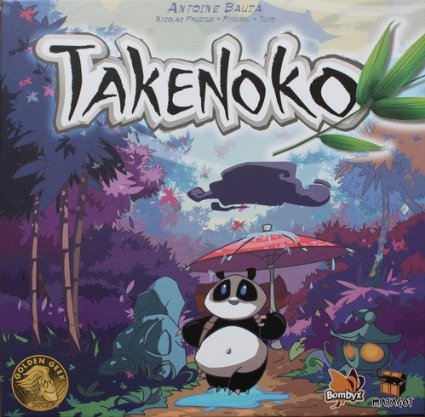 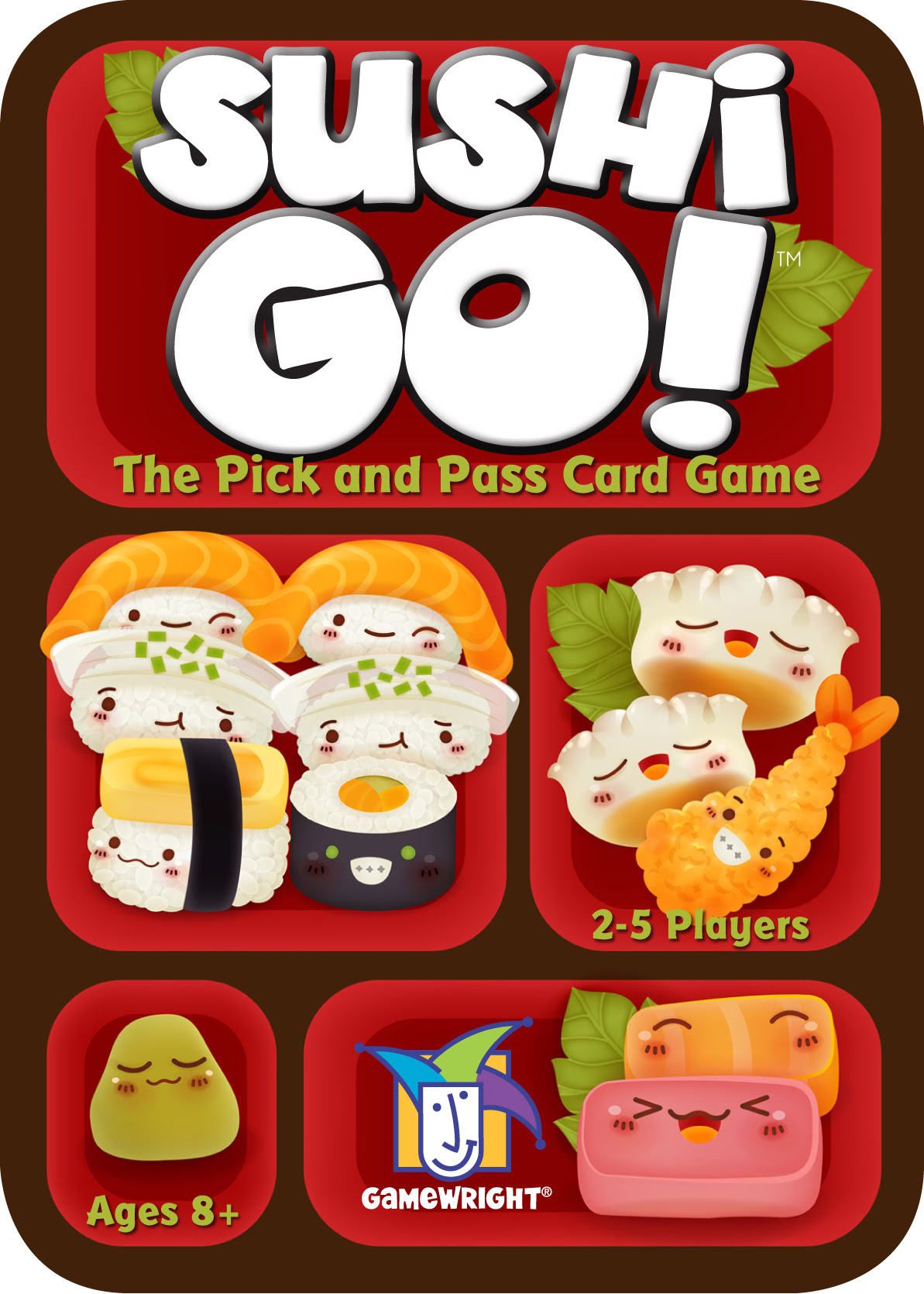 Websites
Boardgamegeek.com
Dicetower.com
...that’s it. That’s all you need.*

* ...unless you have rules disputes, in which case you should go to the website of the game publisher. These websites will often have errata, which are rules clarifications or tweaks to the game rules/mechanics that make the game play better. It’s often a good idea to print out critical bits of errata to keep inside the game box.
Collection Development: 
Tabletop RPGs
Considerations
You need someone to run the game! 
Must be someone confident making decisions who has the free time to prep the adventure for others.
Must be kind to the players, unless the group decides they want a DM who’s trying to kill them all the time.

Participation is limited
Anything more than about 6 players gets unwieldy for the DM and boring for the players. Larger groups will need multiple DMs to run separate adventures.
Expenses, Storage, and Maintenance
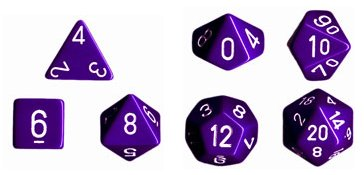 Comparatively cheap: $20-50 for each book
Steep discounts on Amazon, or support your local gaming shop
Typically need at least one player’s handbook and one gamemaster/dungeonmaster handbook
Most games require a set of polyhedral dice: d4, d6, d8, d10, d12, d20. ~$10 per set, or buy bulk
Some games require special dice. Prices vary. 
Minimum one set for players, one for gamemaster.
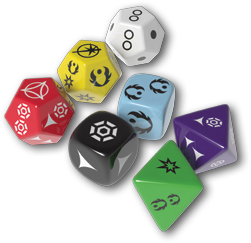 Expenses, Storage, and Maintenance, cont.
Minimal storage needs. May want to hang onto character sheets in between games if your players can’t be trusted to keep track.
New editions every few years
Optional extra books
Purchase published adventures, or let your gamemaster create a ‘homebrew’ adventure.
Add to the gaming experience by purchasing character and monster miniatures, dungeon tiles, and other extras.
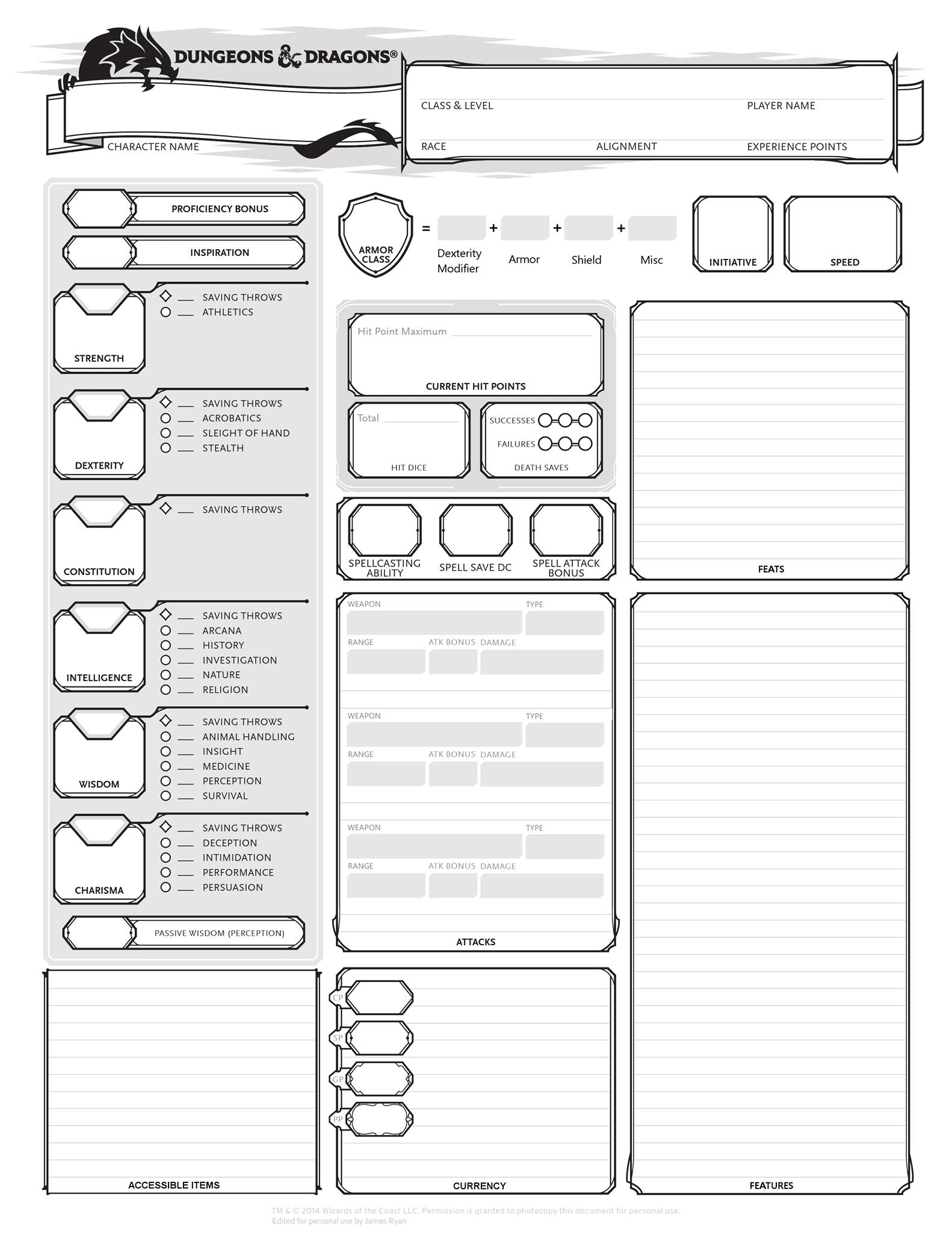 Suggested Titles
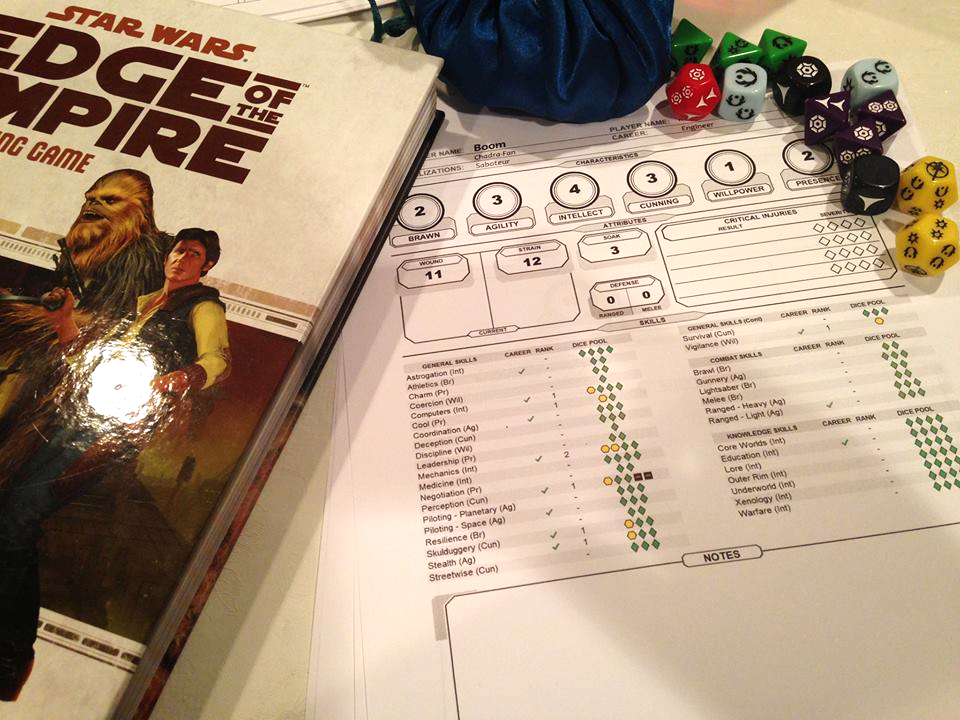 The major systems are:
Dungeons & Dragons (5th edition)
Pathfinder
Star Wars (Edge of the Empire/Age of Rebellion)
GURPS (4th edition)
Generic Universal RolePlaying System
Super flexible… and complicated because of it.

These are fairly complex, but also the most well-known.
Suggested Titles, cont.
If your players are fandom-oriented or open to trying lesser known systems:
Cortex RPG system
Serenity (Firefly ‘verse) [game of the year 2005]
Supernatural
Battlestar Galactica
Smallville
Mutants & Masterminds (superheros/villains)
Fate Core and Fate: Accelerated Edition (pay what you want)
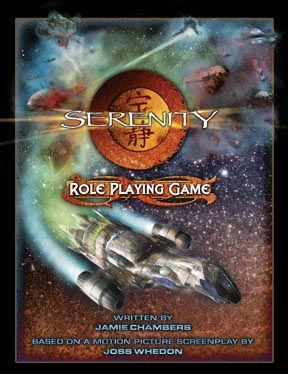 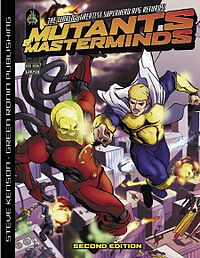 A note about World of Darkness:
World of Darkness (White Wolf Gaming Studio) used to be one of the biggest RPG settings for both tabletop and live-action roleplay. It’s a bit lost right now after being discontinued, bought by another company, then bought by another company after that. 

The future is uncertain, but it’s past popularity means it’s worth having it on your radar. Their line includes three core settings: Vampire, Werewolf, and Mage.
Websites
General news and information:
enworld.org
tribality.com

Specific Systems:
Paizo.com (Pathfinder)
Wizardsofthecoast.com (D&D)
Fantasyflightgames.com (Star Wars)
Free Dungeons & Dragons
Download the basic rule set for Dungeons & Dragons 5th edition for free on the Wizards of the Coast website. All you’ll need is dice. 

http://dnd.wizards.com/articles/features/basicrules
Managing 
Access to 
Gaming Supplies
Considerations
Consider barcoding them for in-house use
Include a laminated list of all the pieces either in the box or taped to the outside
Available all the time vs. available only during programs
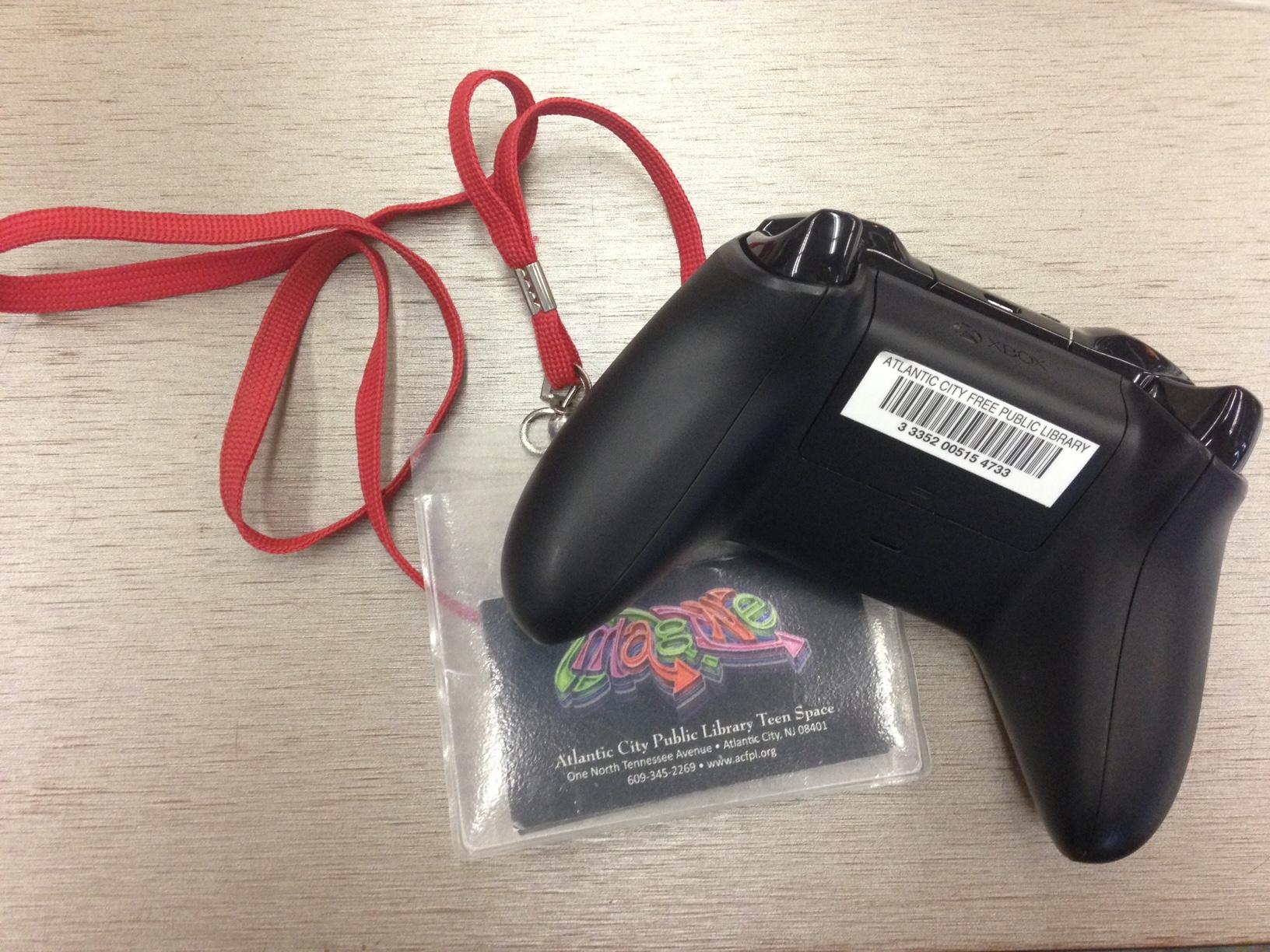 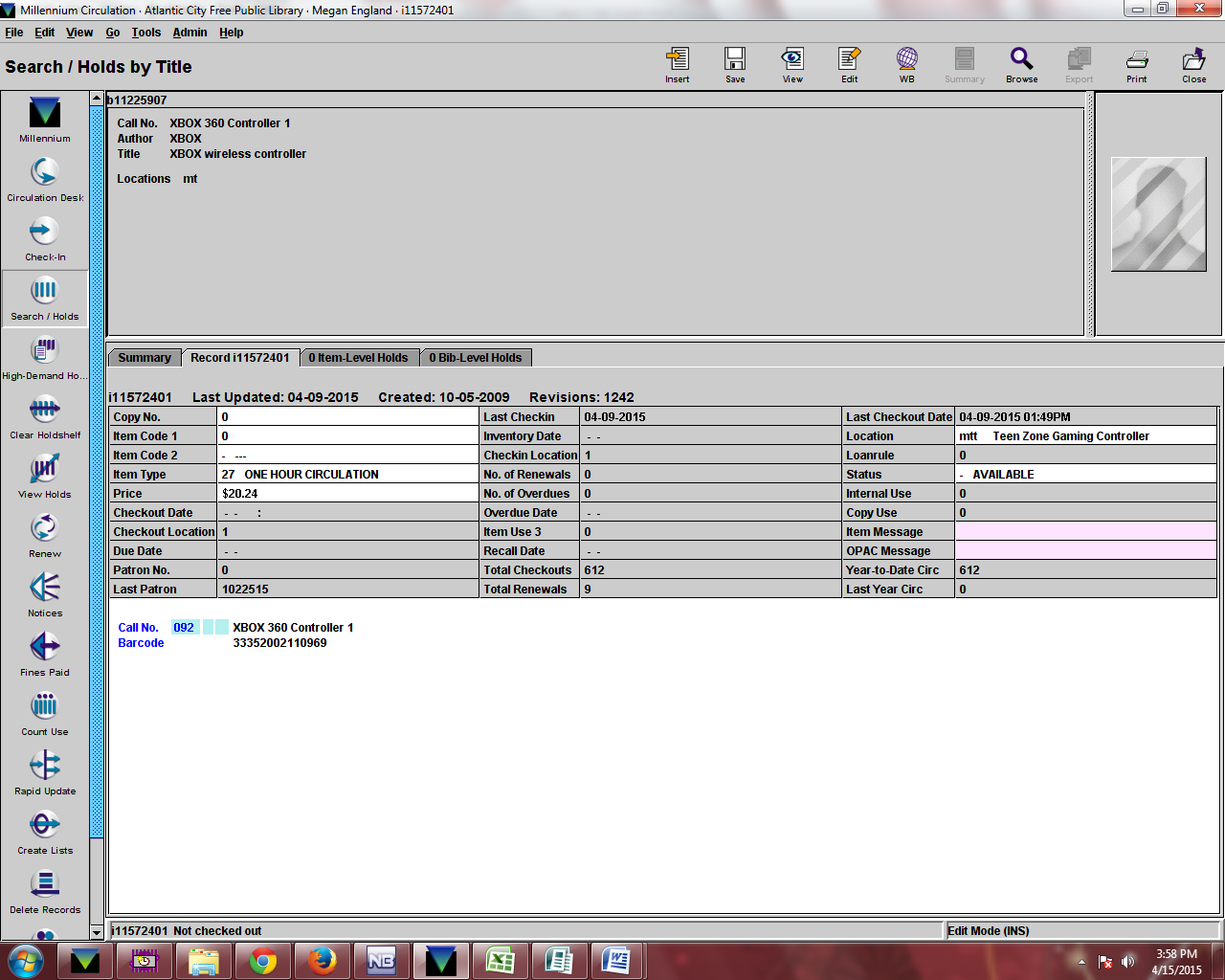 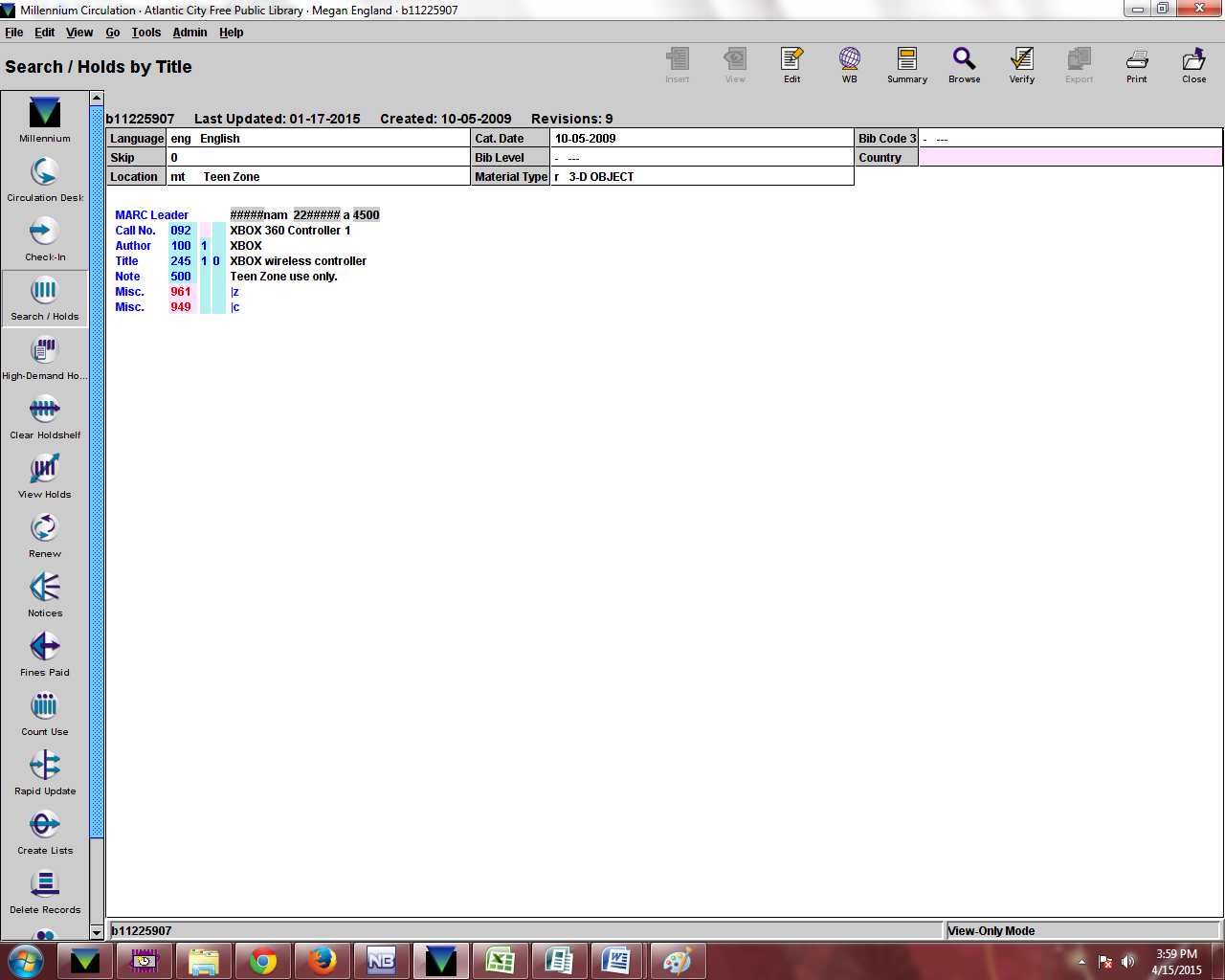 Tabletop RPGs
If you choose to circulate copies of the core books, make sure you keep one copy of each book for In-Library Use Only. 
Keep the dice behind the desk or in another secure place.
Questions? Comments?
Hands on!